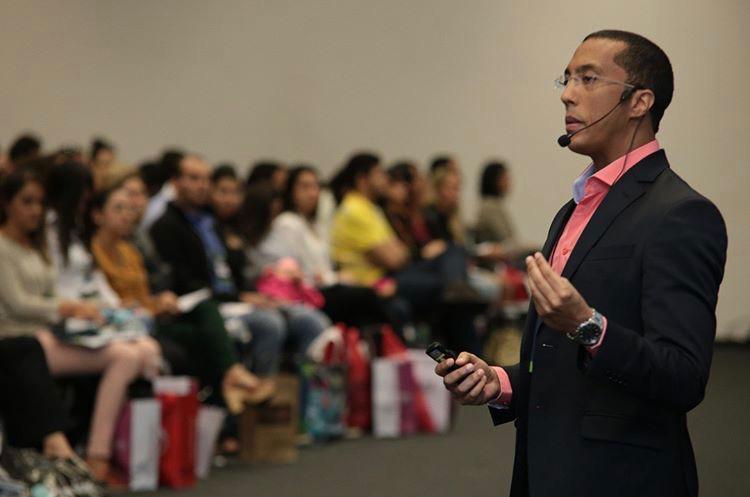 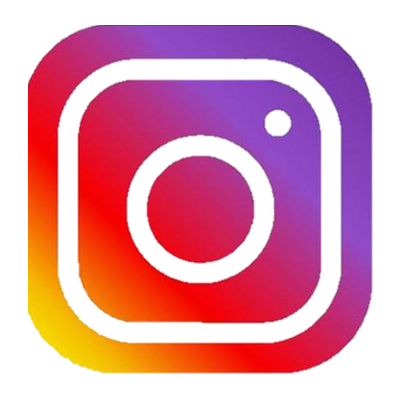 @drbrunocesarbsb
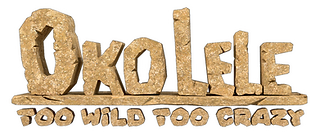 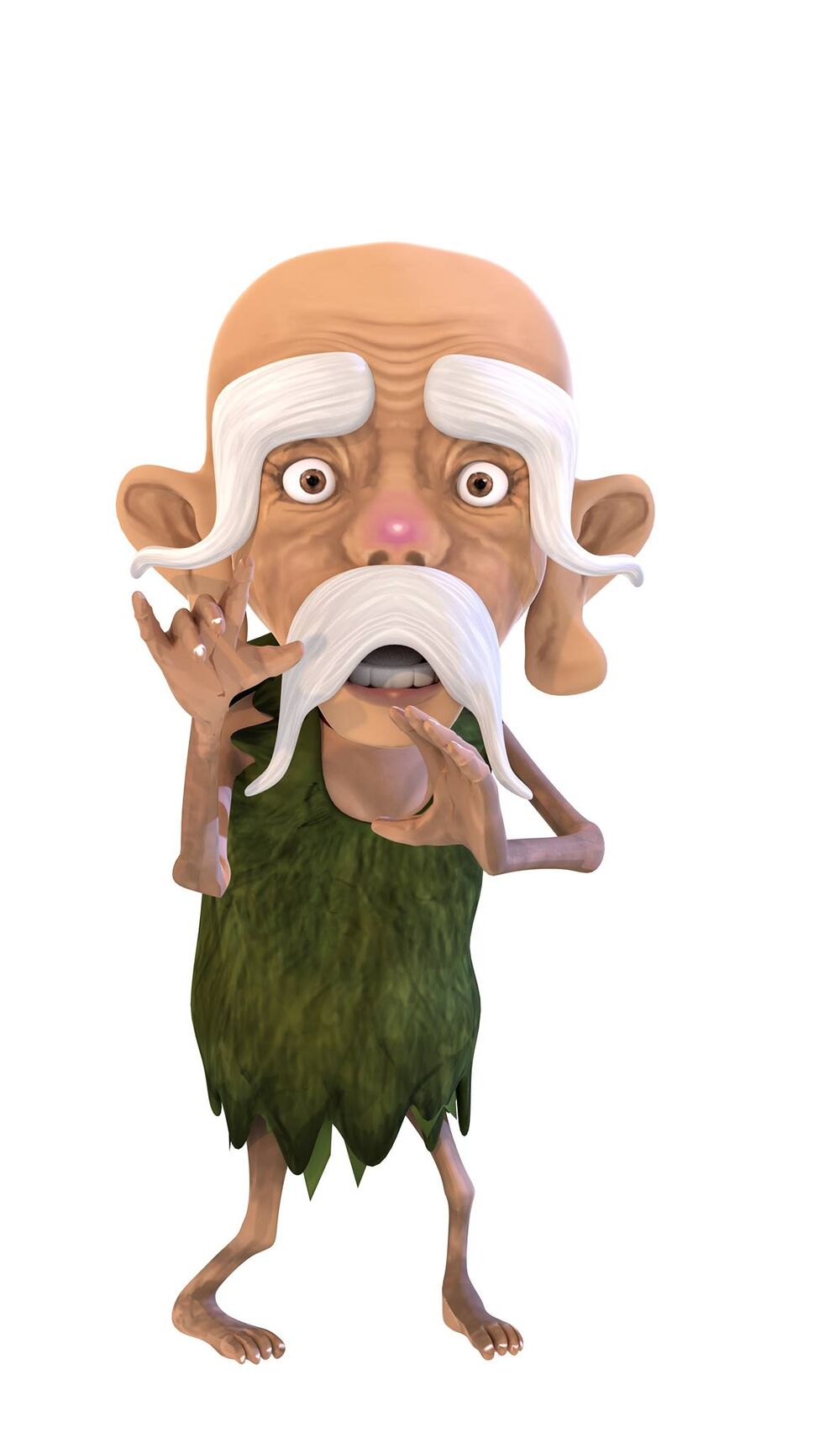 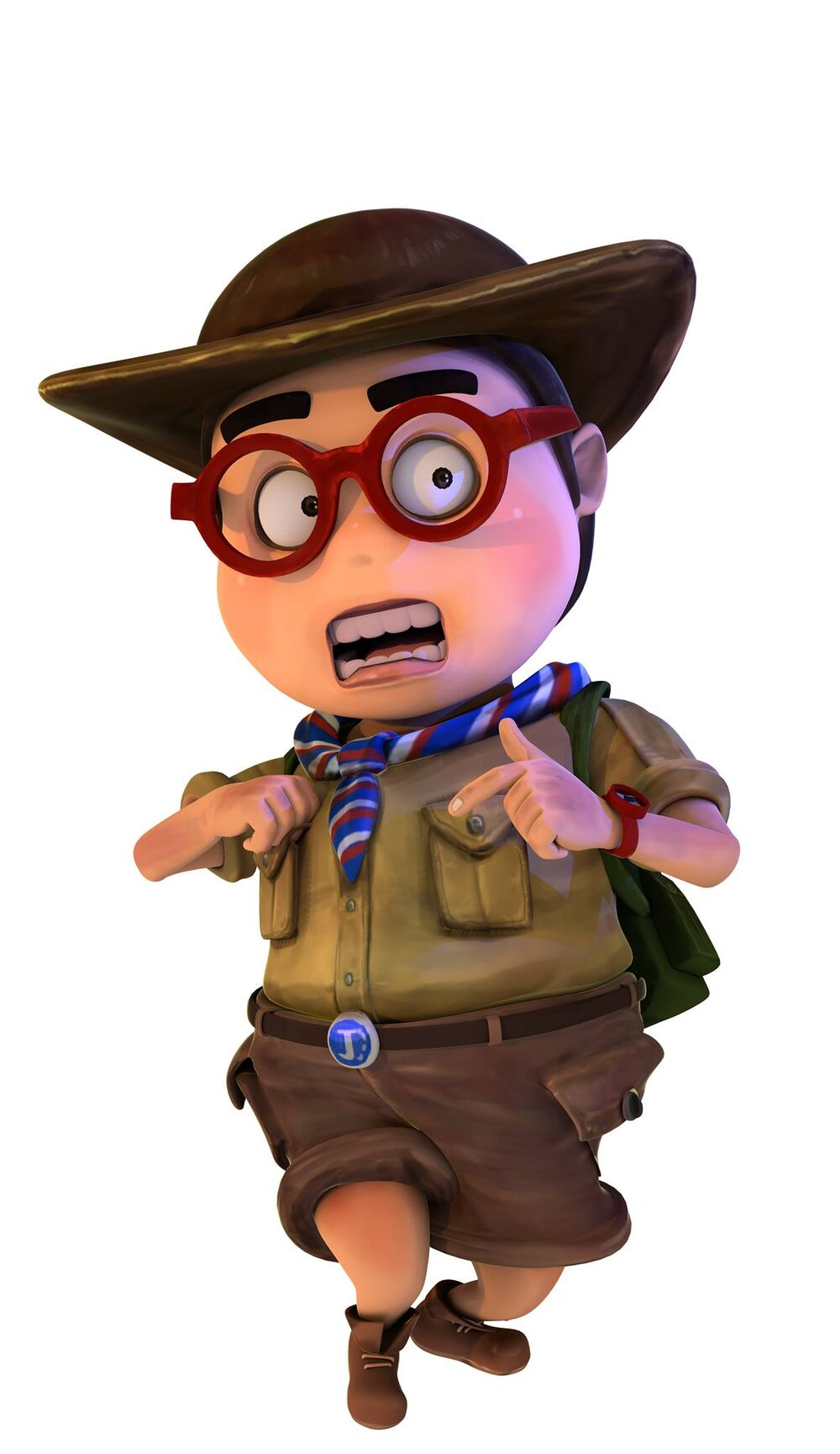 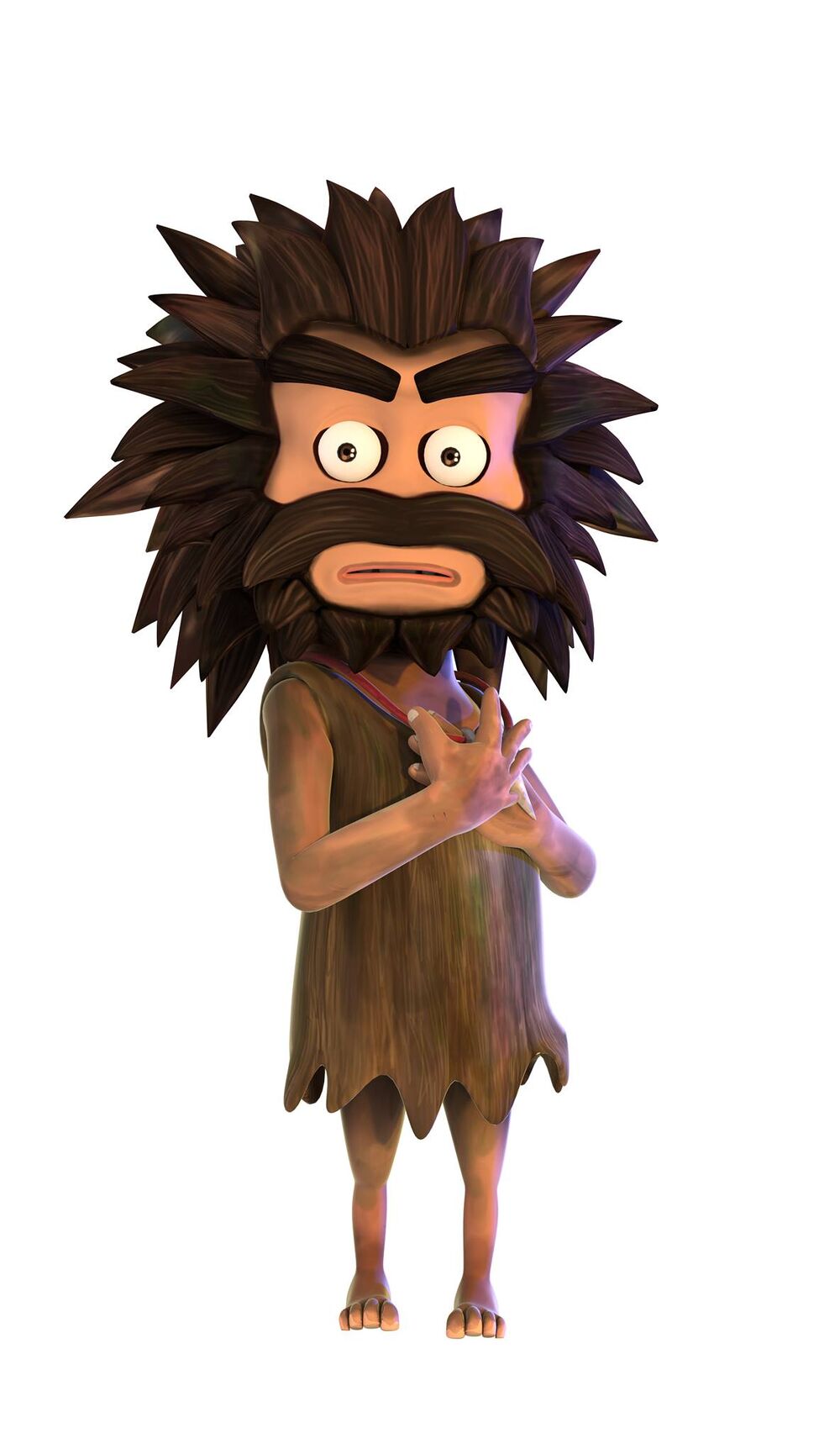 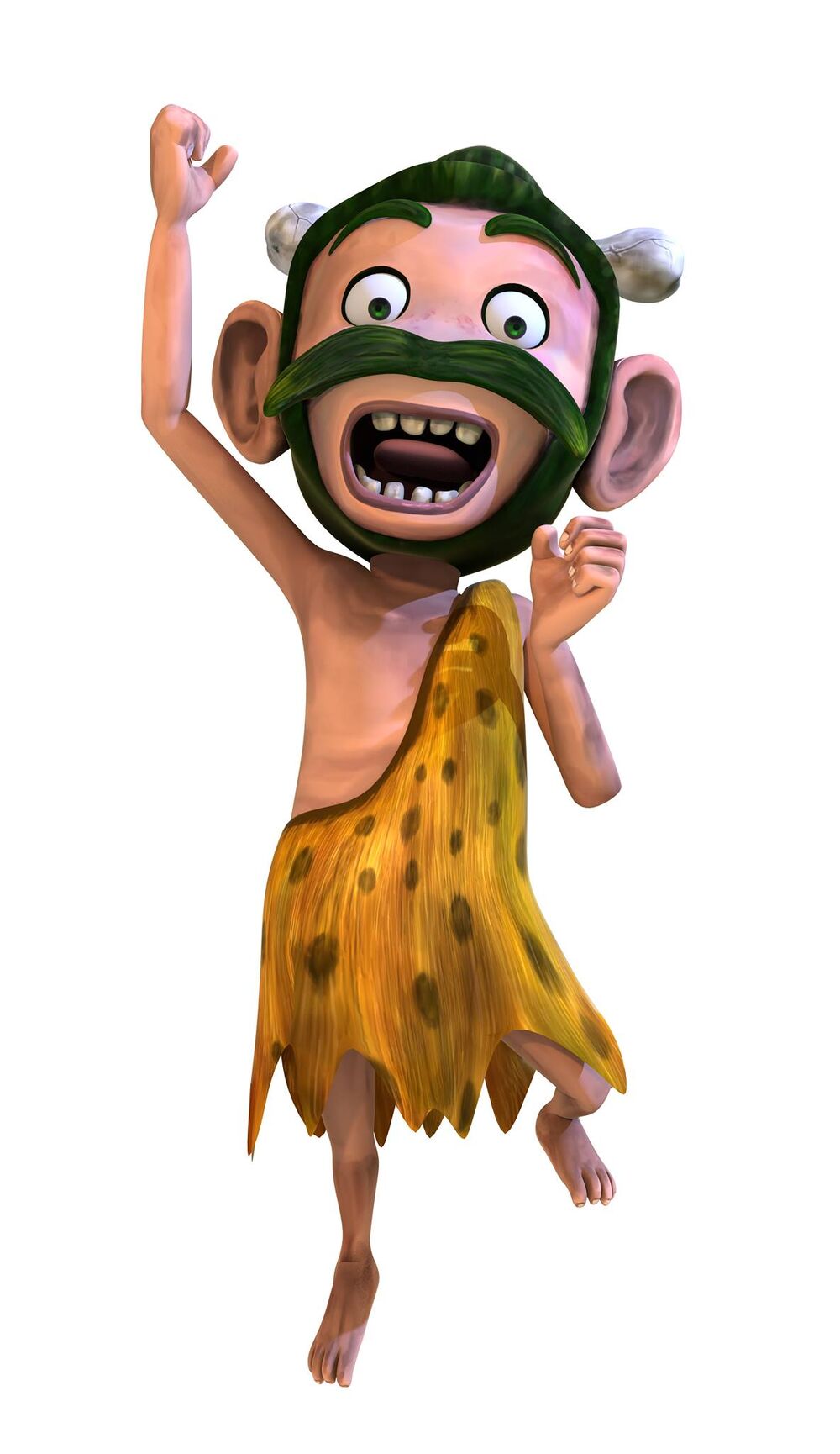 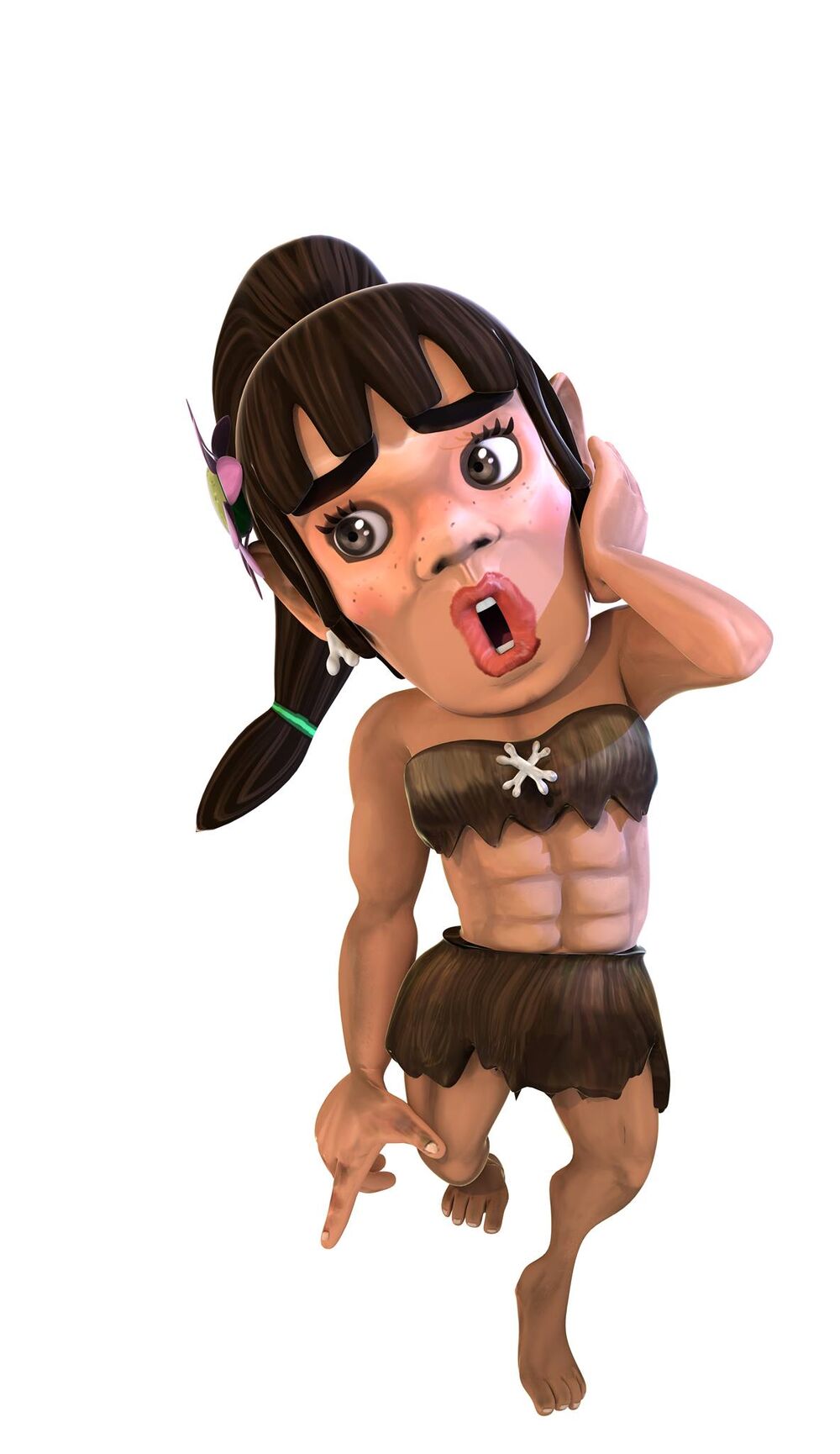 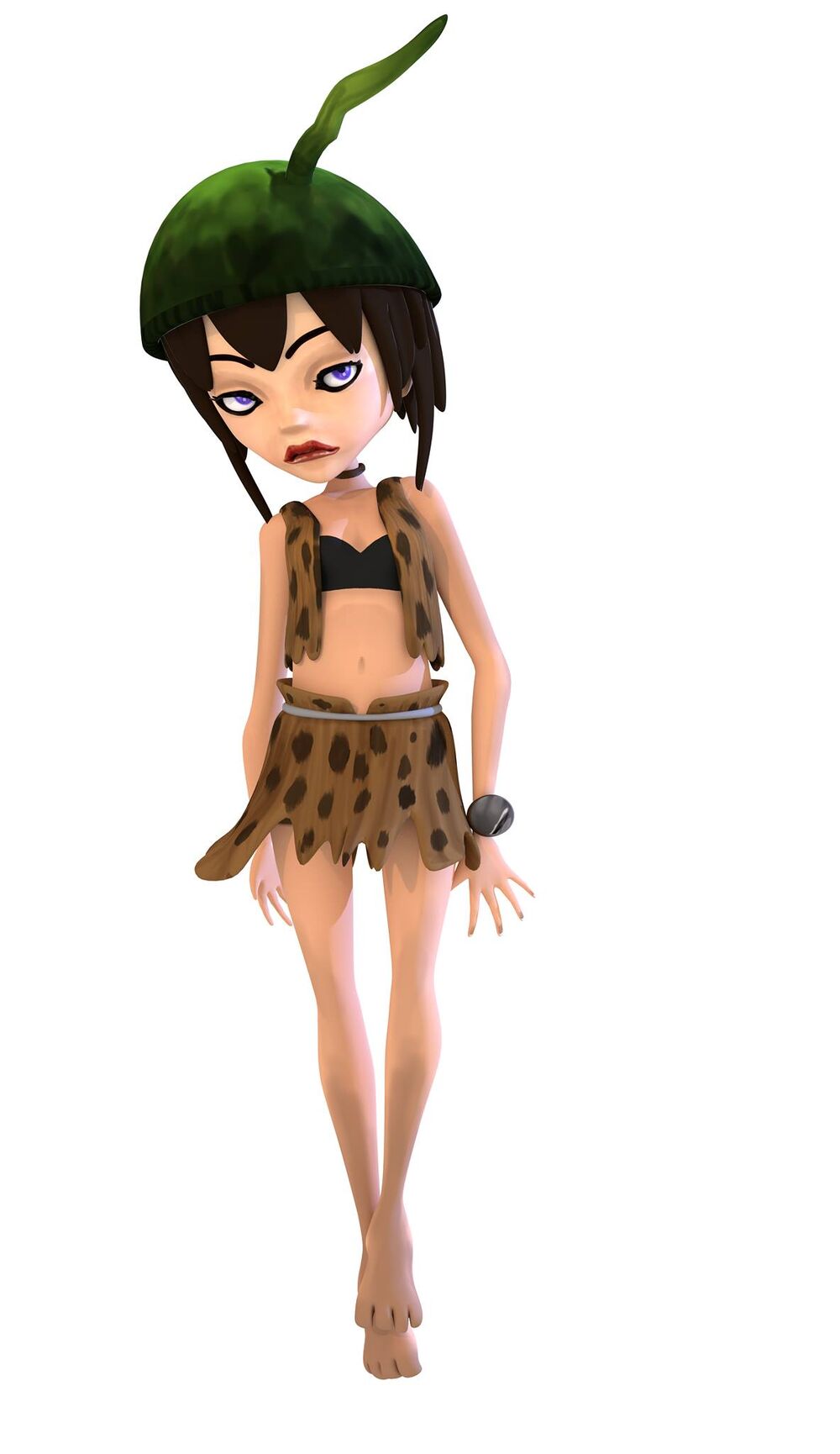 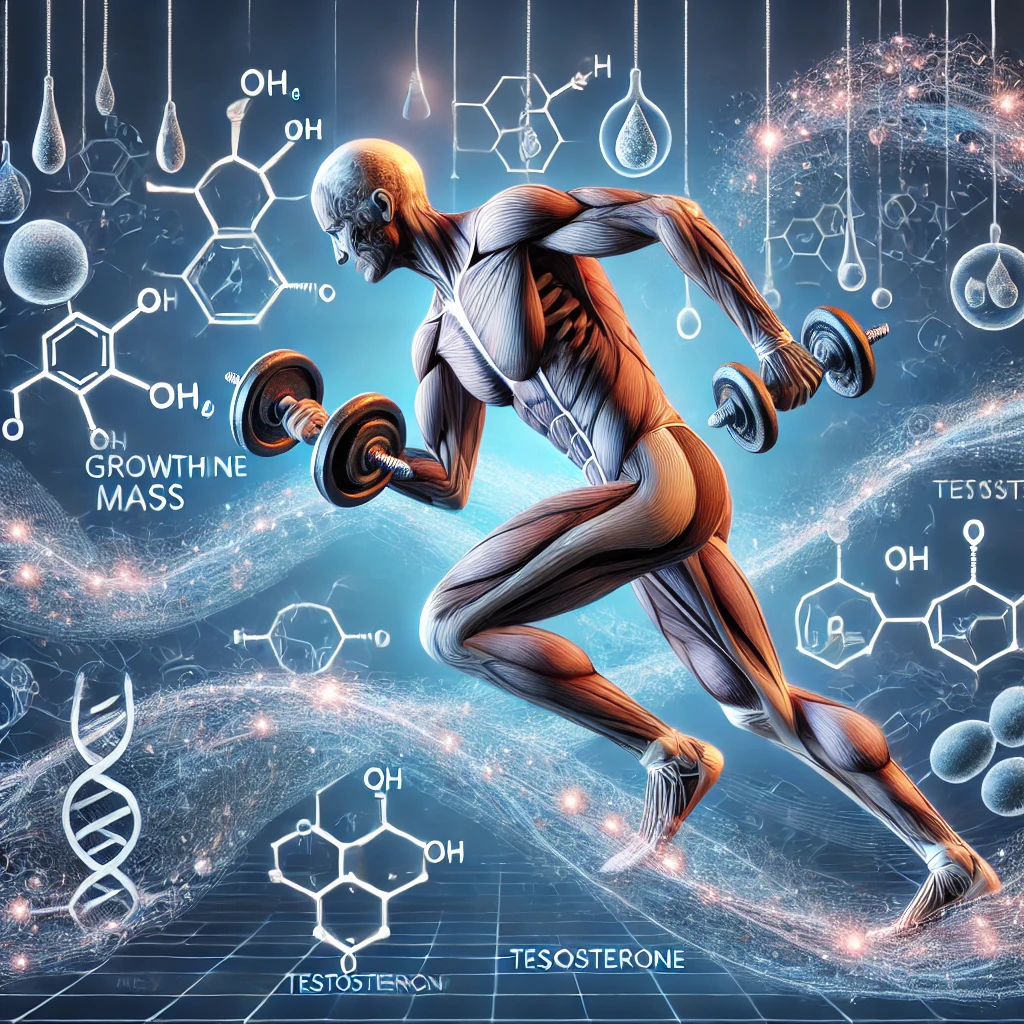 [Speaker Notes: Titulo da palestra]
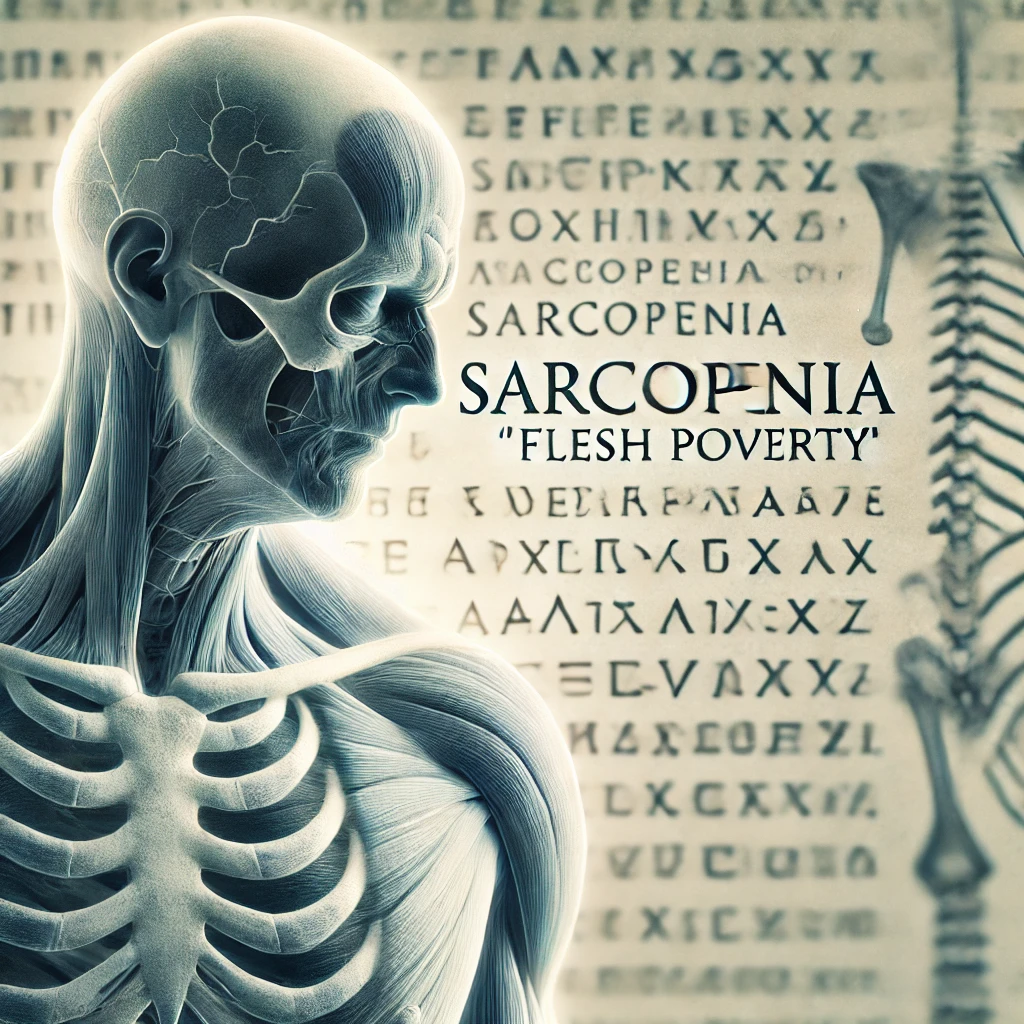 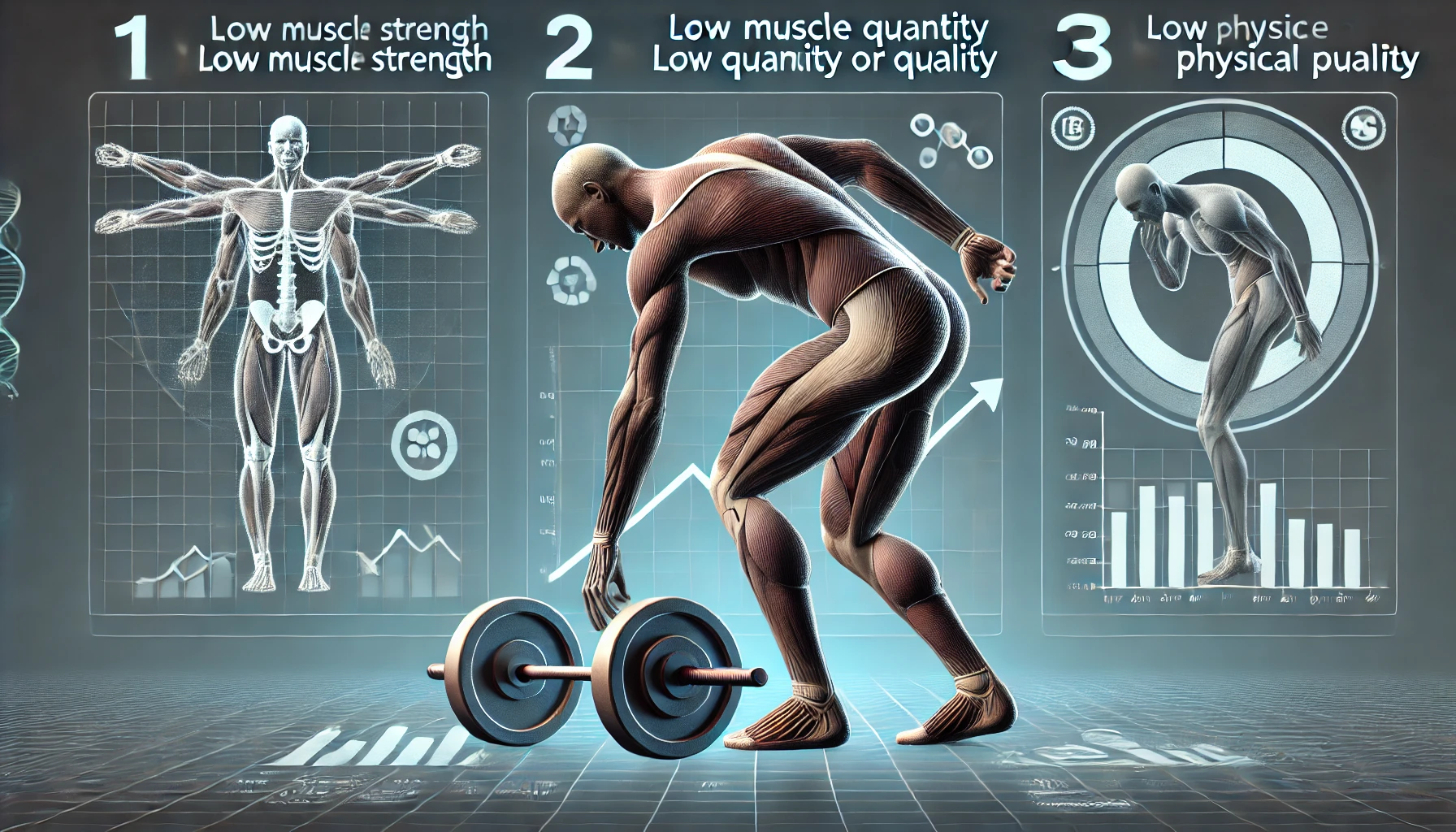 Age Ageing. 2019 Jan 1;48(1):16-31
[Speaker Notes: A sarcopenia provável é identificada pelo Critério 1.O diagnóstico é confirmado por documentação adicional do Critério 2.Se os Critérios 1, 2 e 3 forem atendidos, a sarcopenia é considerada grave.]
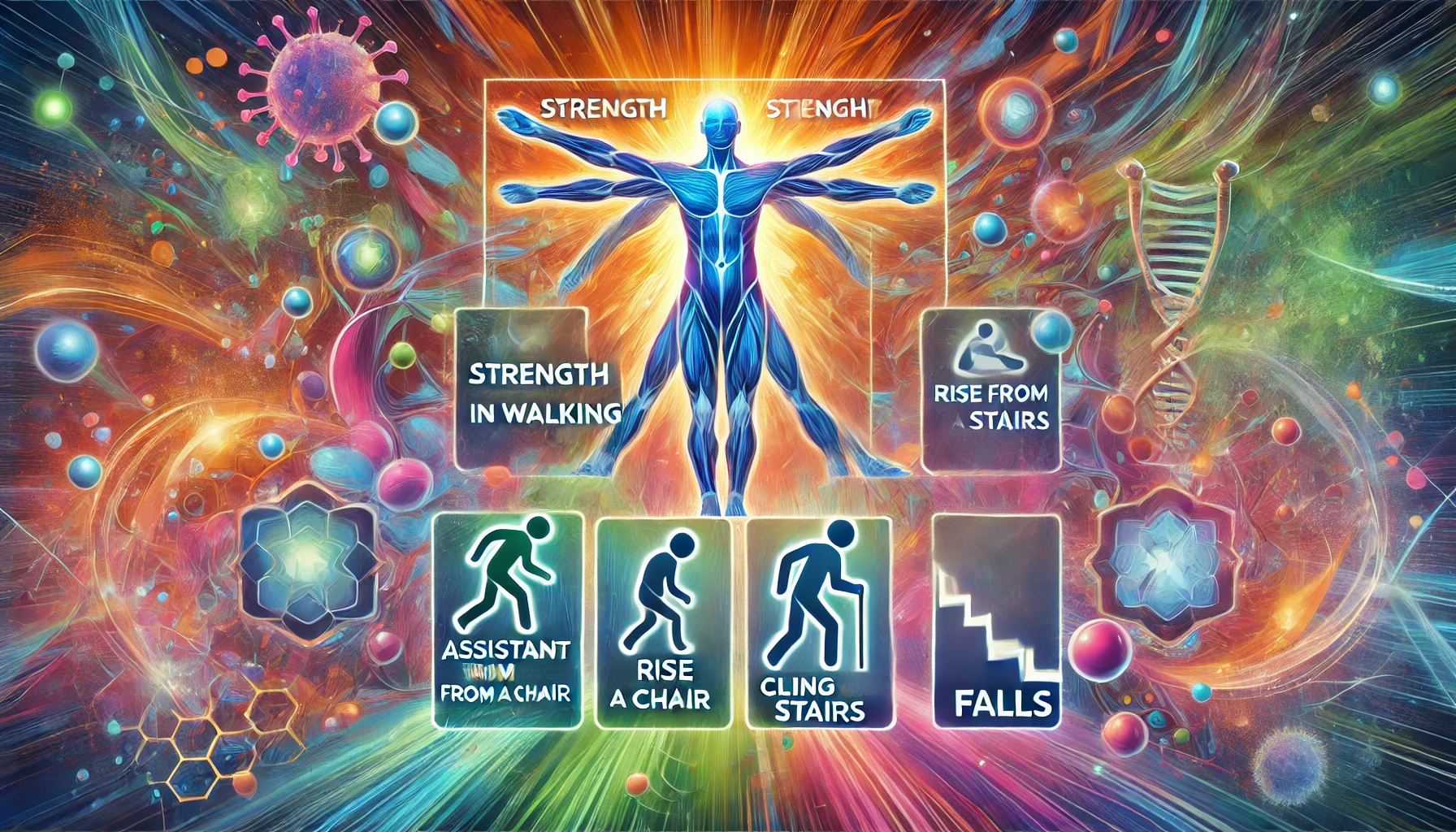 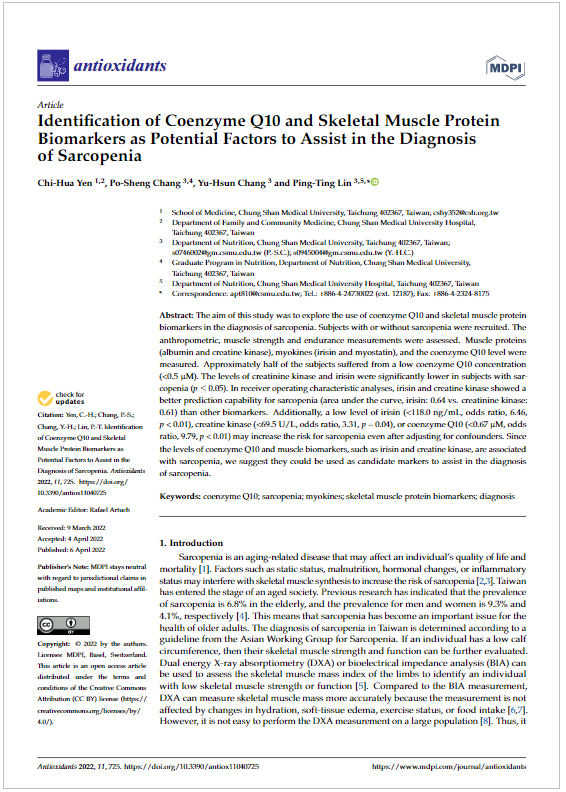 CK < 69,5 U/L
Coenzima Q10 < 578,44 µg/L
Antioxidants (Basel). 2022 Apr 6;11(4):725
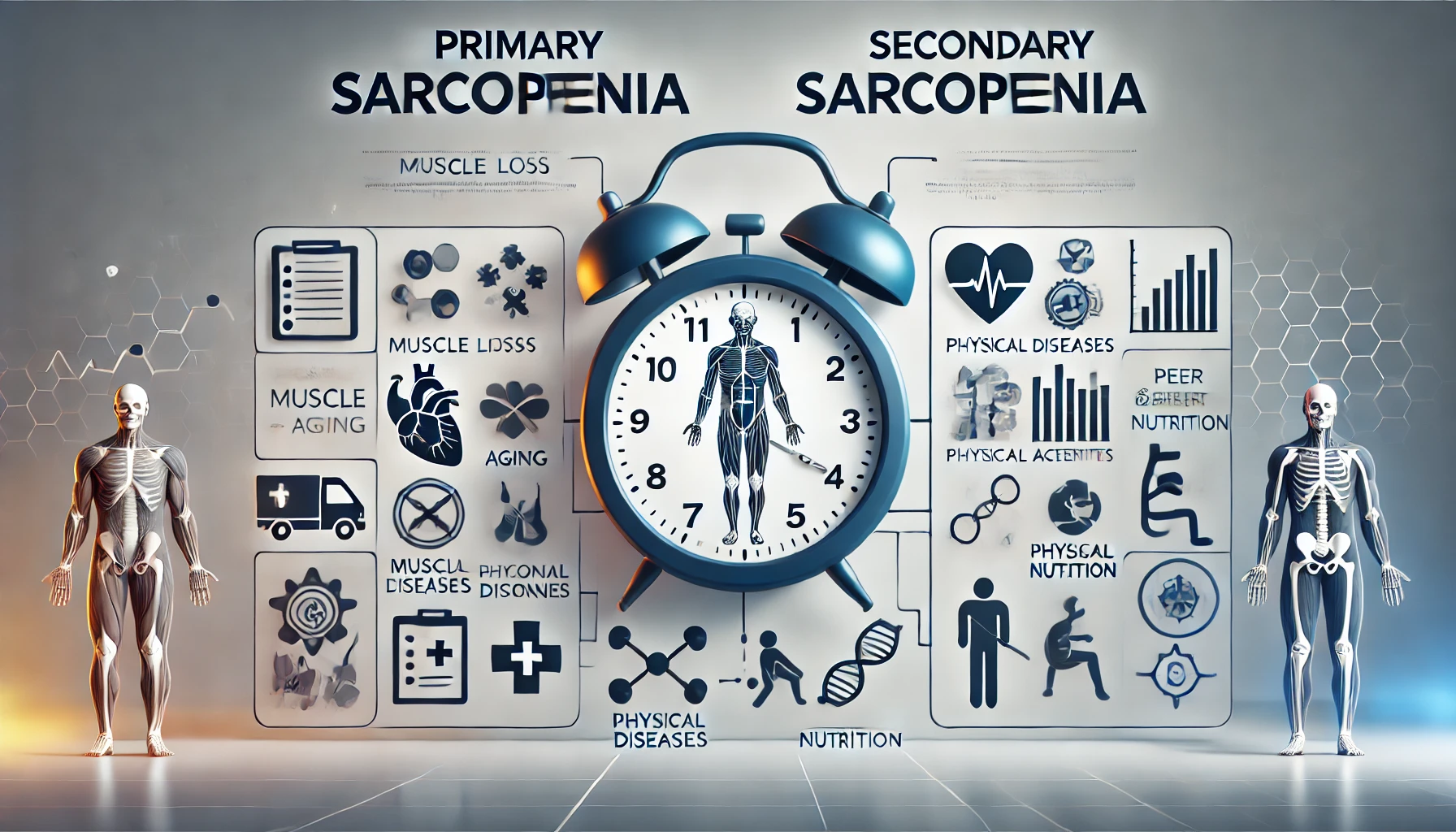 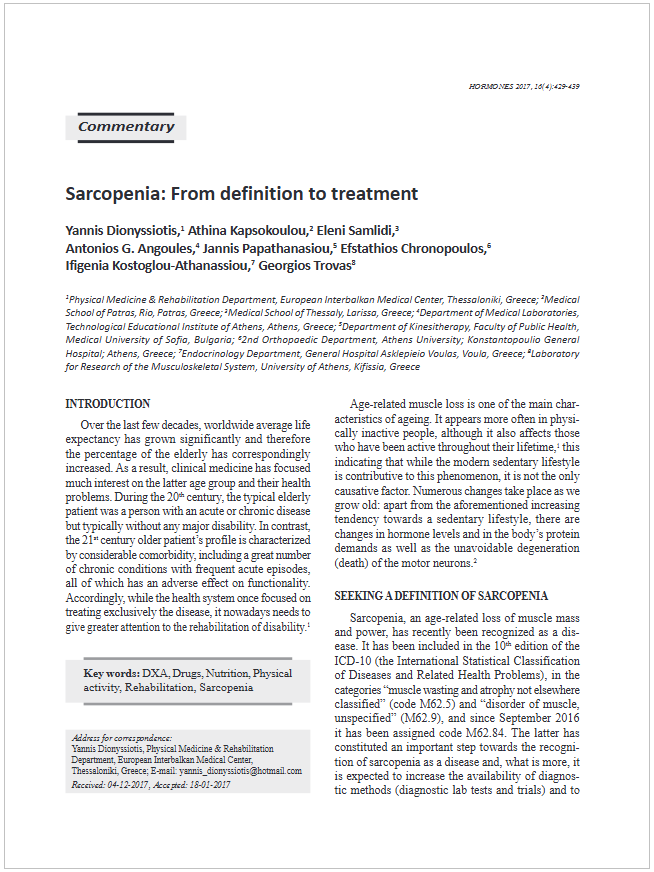 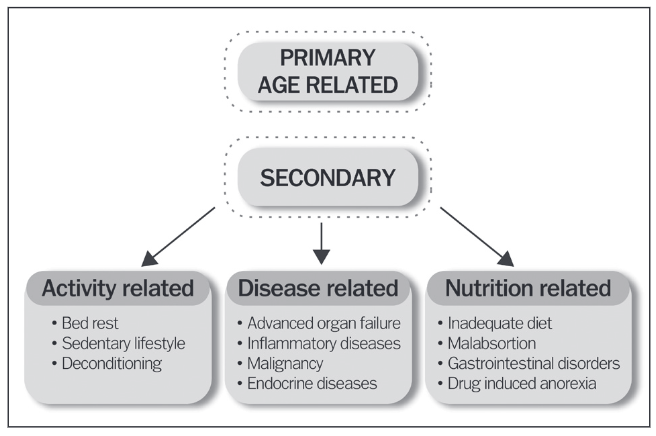 Hormones (Athens). 2017 Oct;16(4):429-439
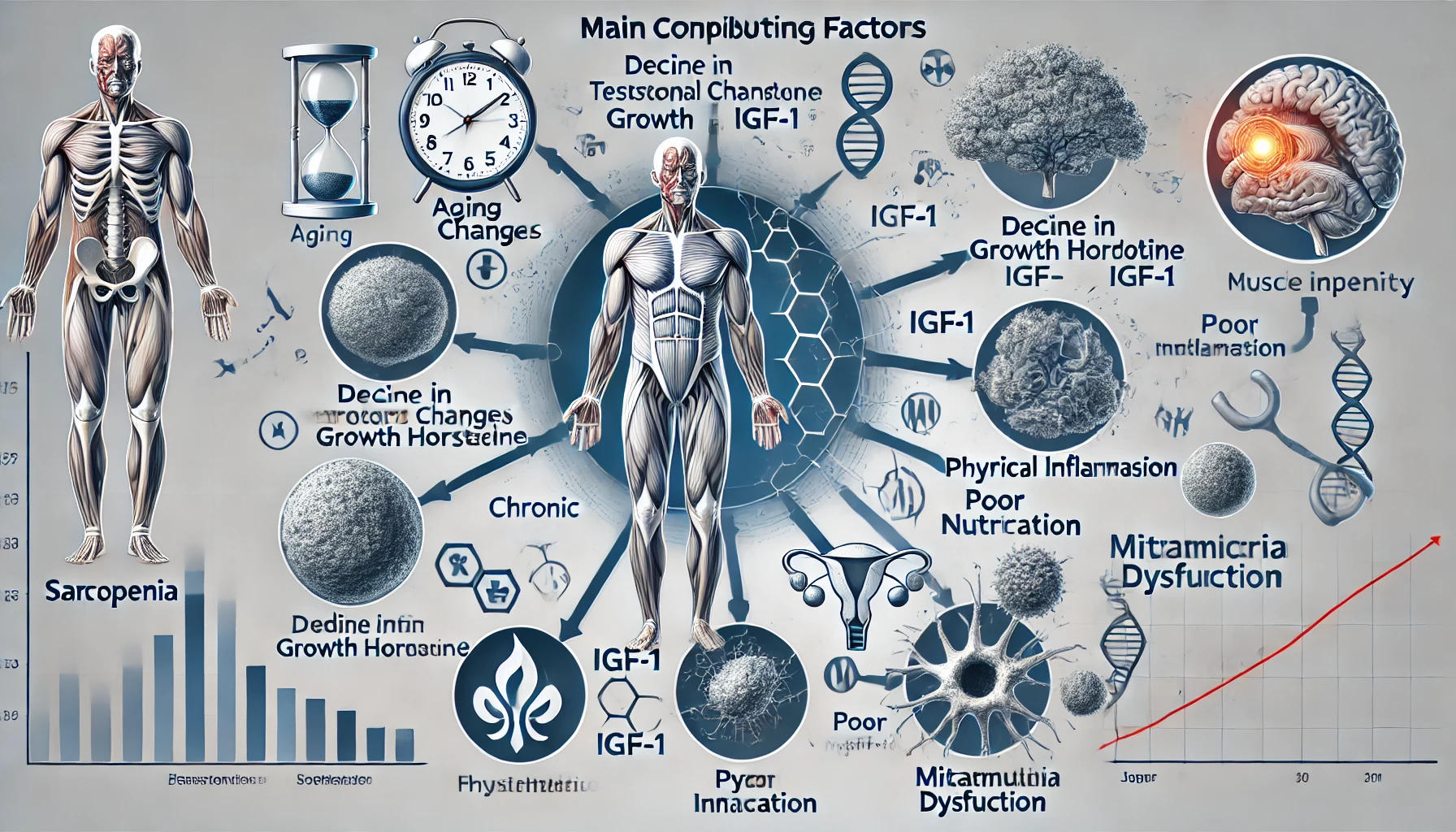 [Speaker Notes: Causas]
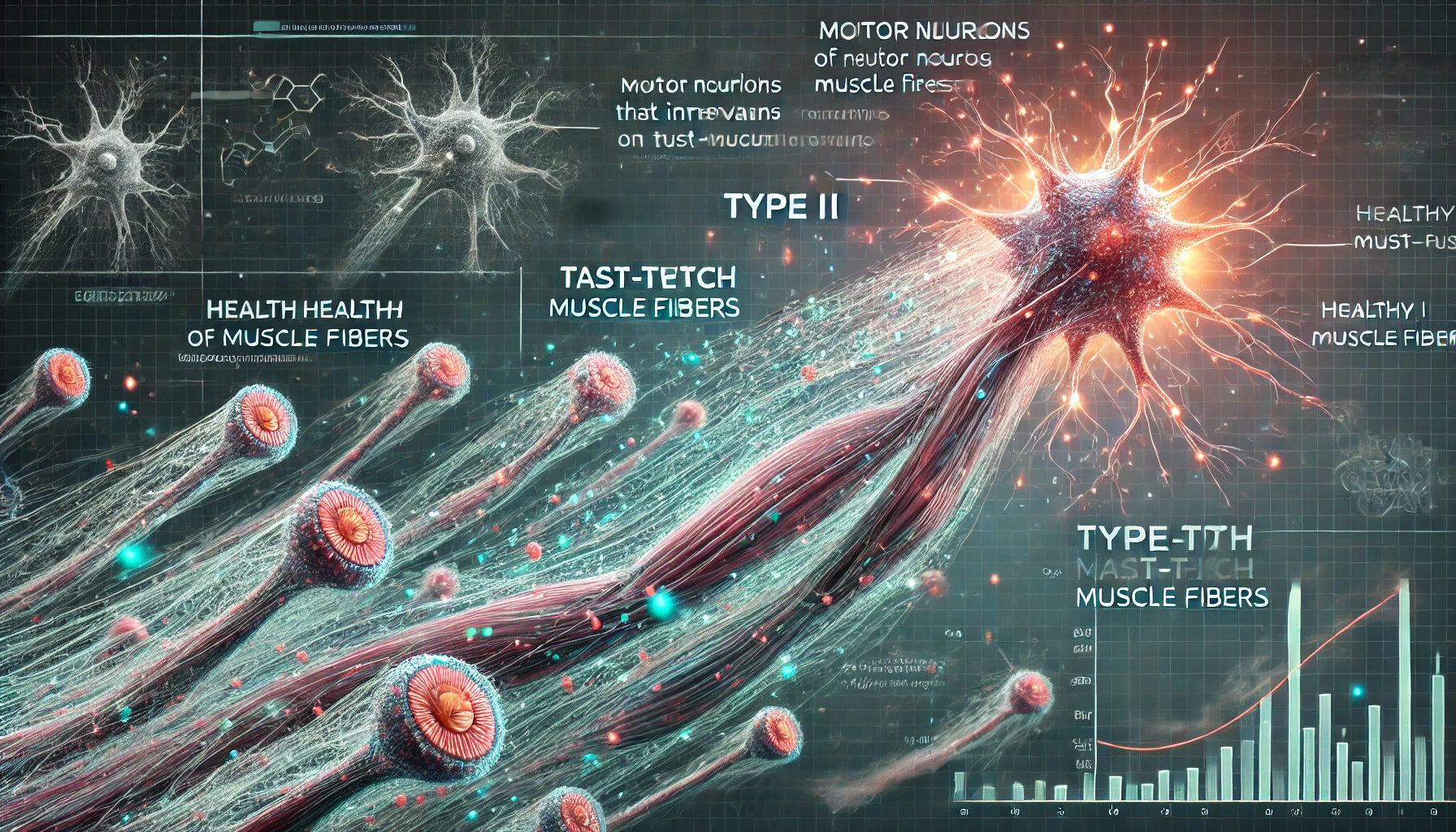 Aging Dis. 2022;13(3):801-814
[Speaker Notes: exercicio]
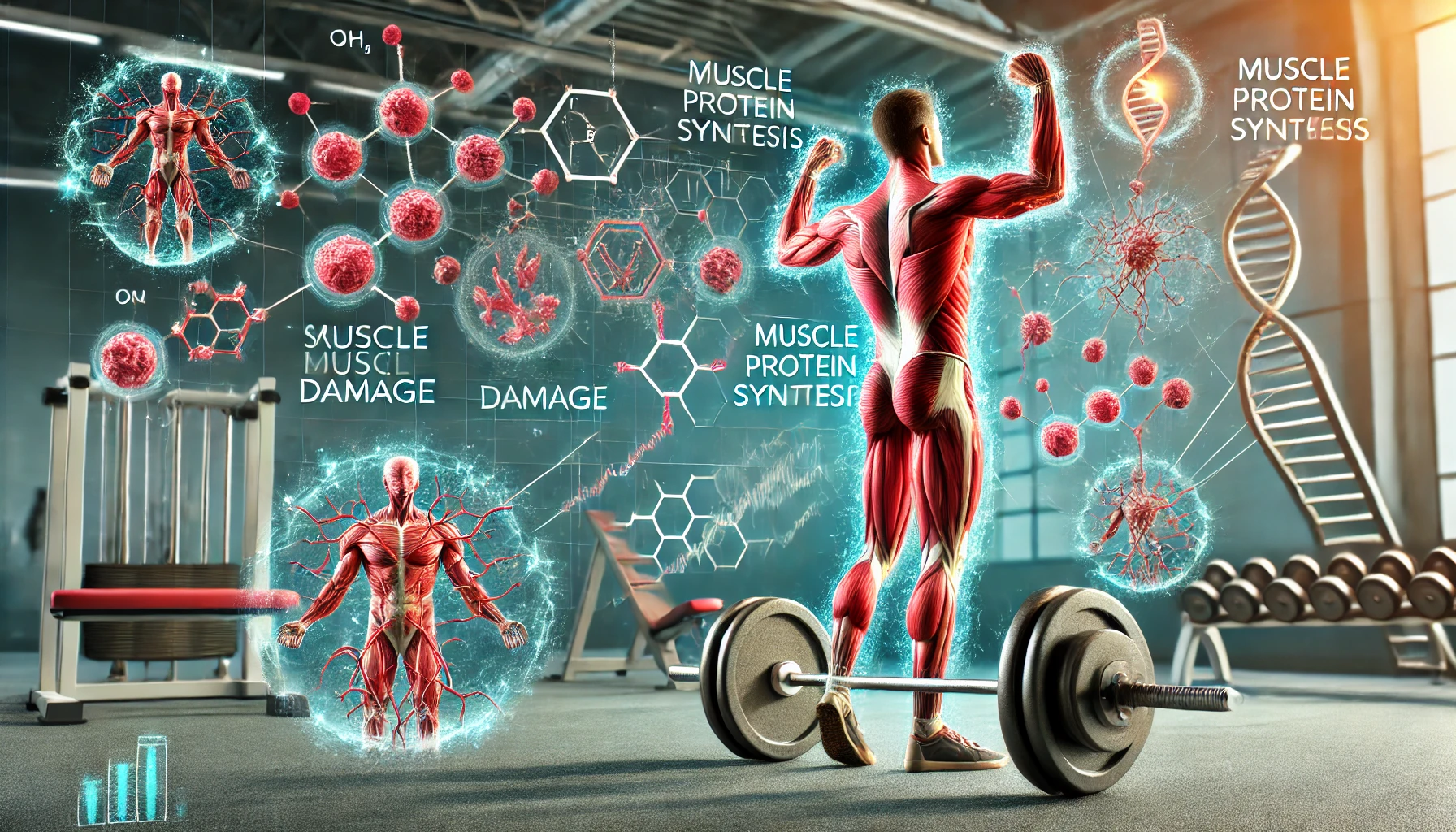 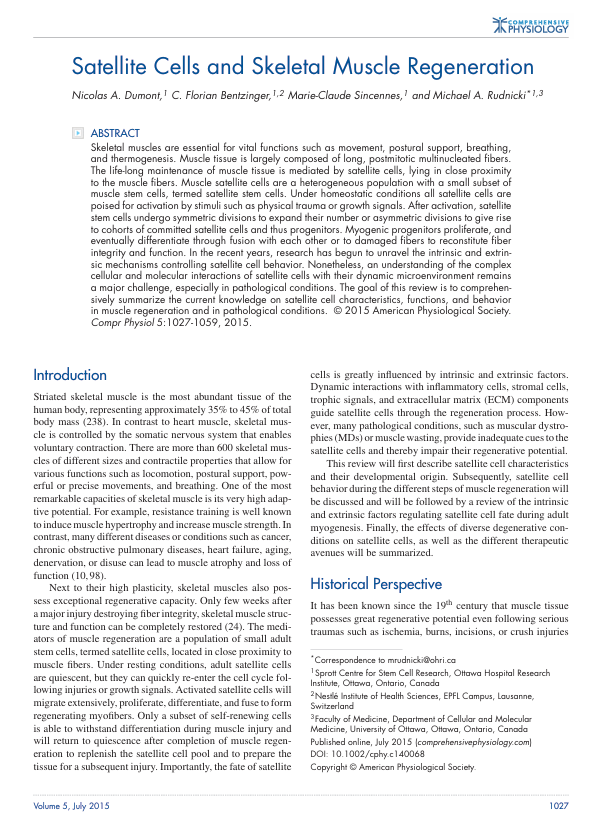 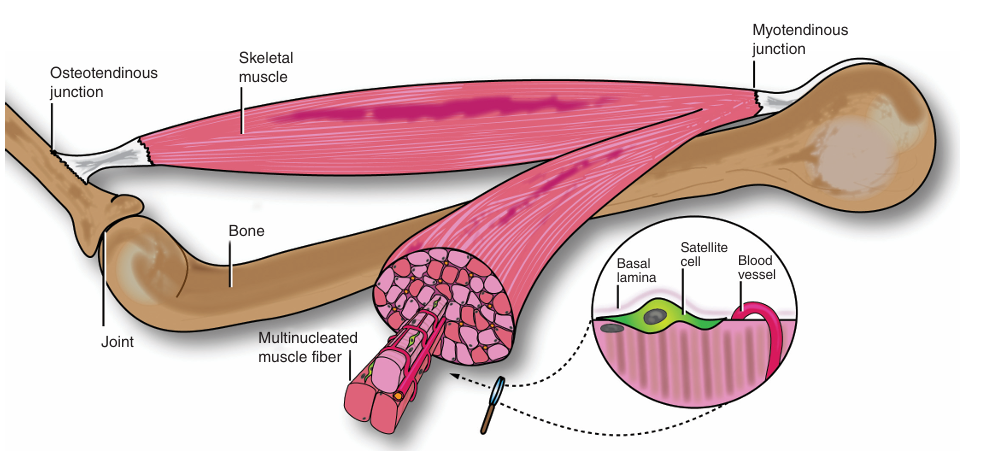 Compr Physiol. 2015 Jul 1;5(3):1027-59
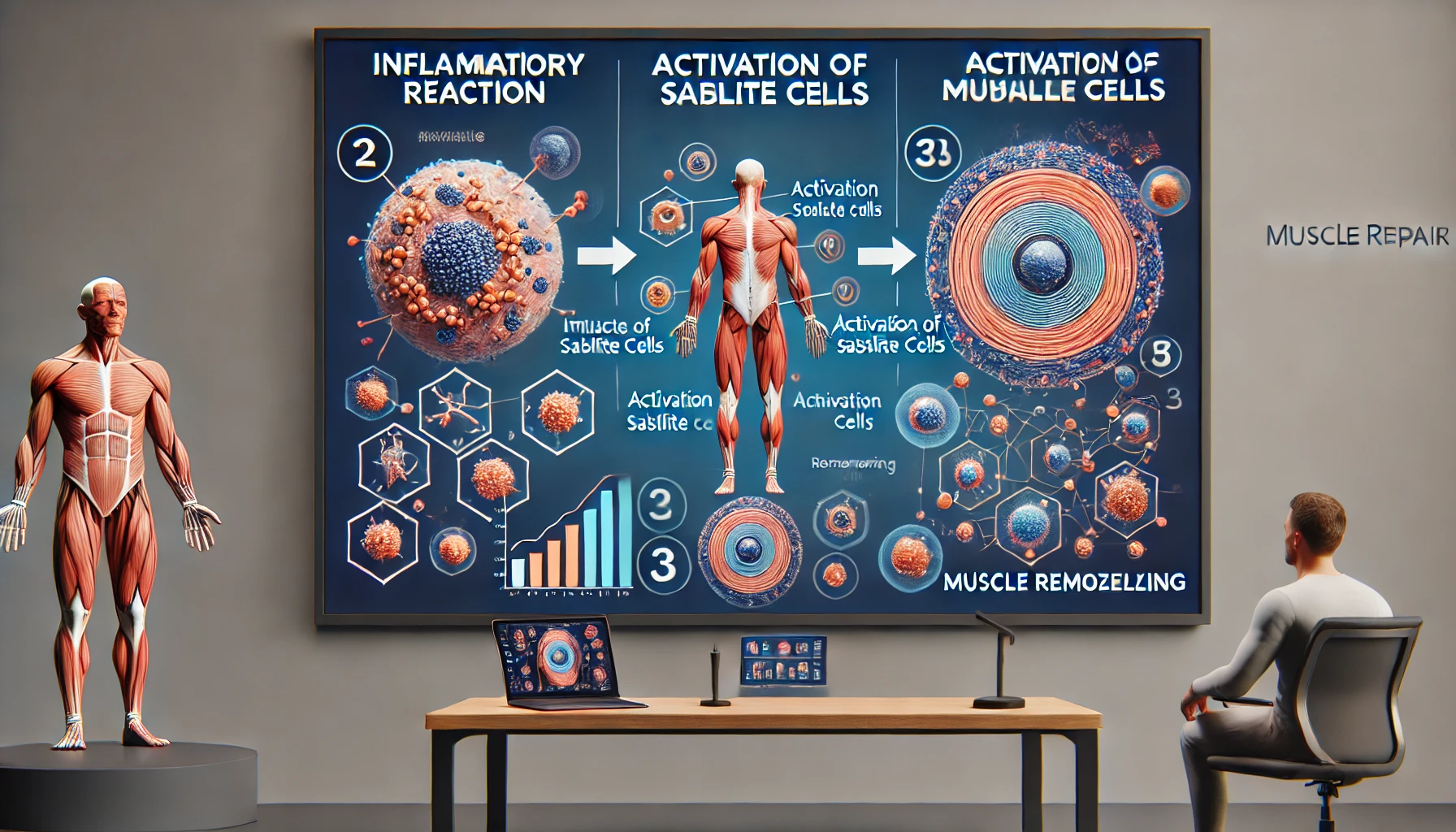 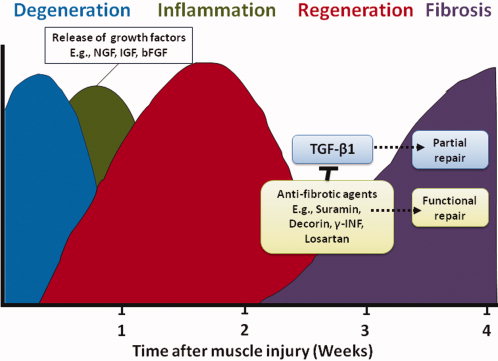 Birth Defects Res C Embryo Today. 2012;96(1):82-94
“…occurs within 1 h of muscle damage 

			…raises a peak in 48 h …
Cell Mol Life Sci. 2013 Nov;70(21):4117-30
[Speaker Notes: Birth Defects Res C Embryo Today. 2012;96(1):82-94]
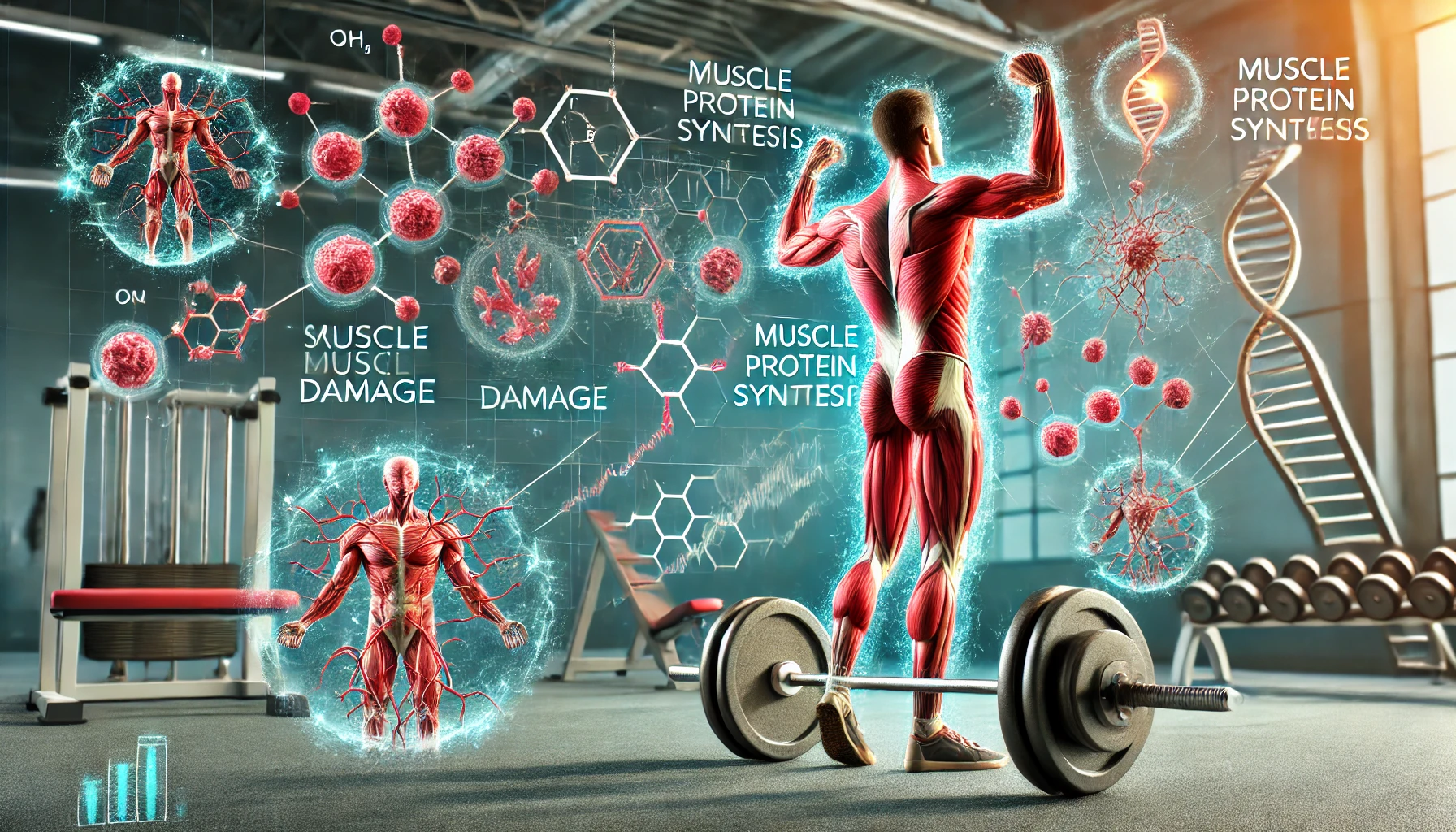 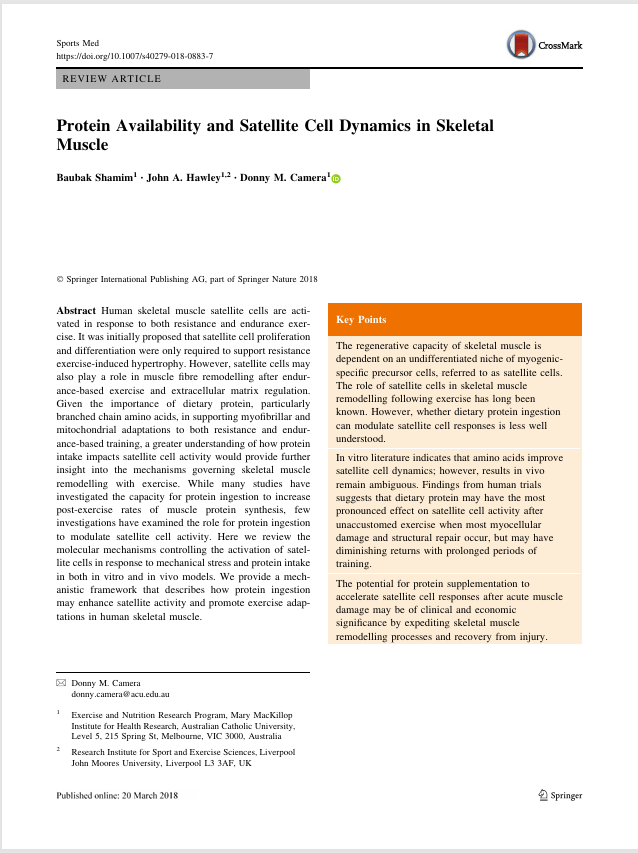 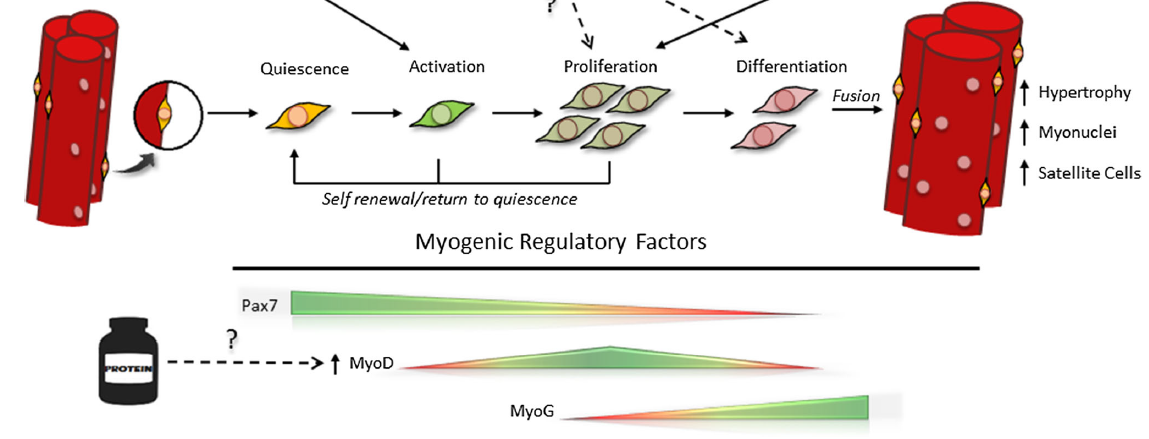 Sports Med. 2018 Jun;48(6):1329-1343
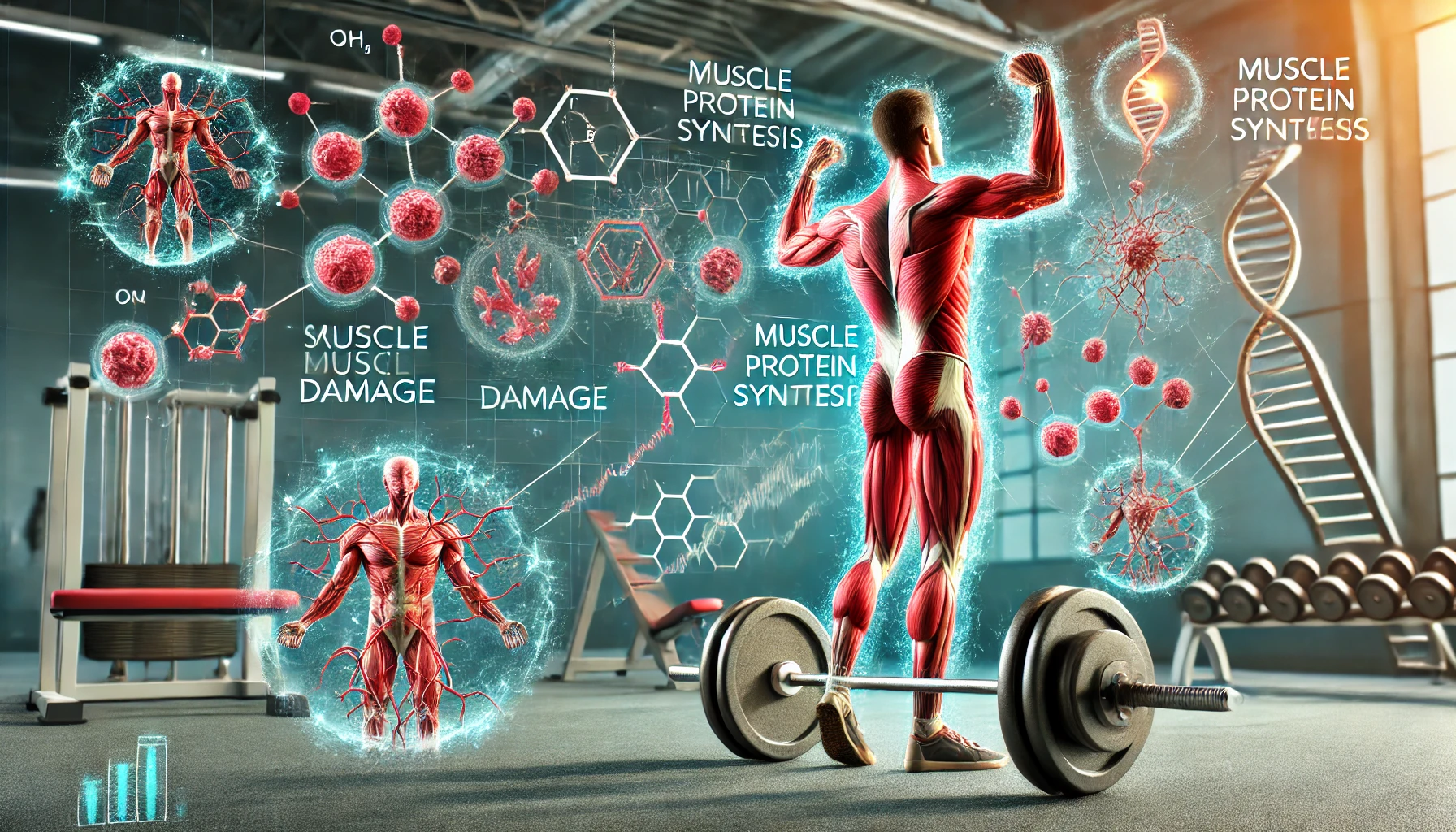 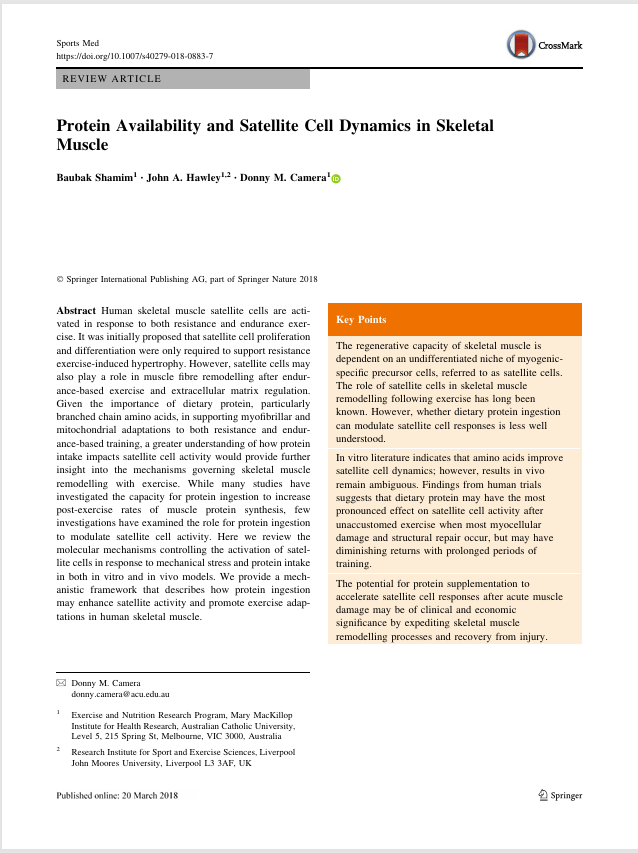 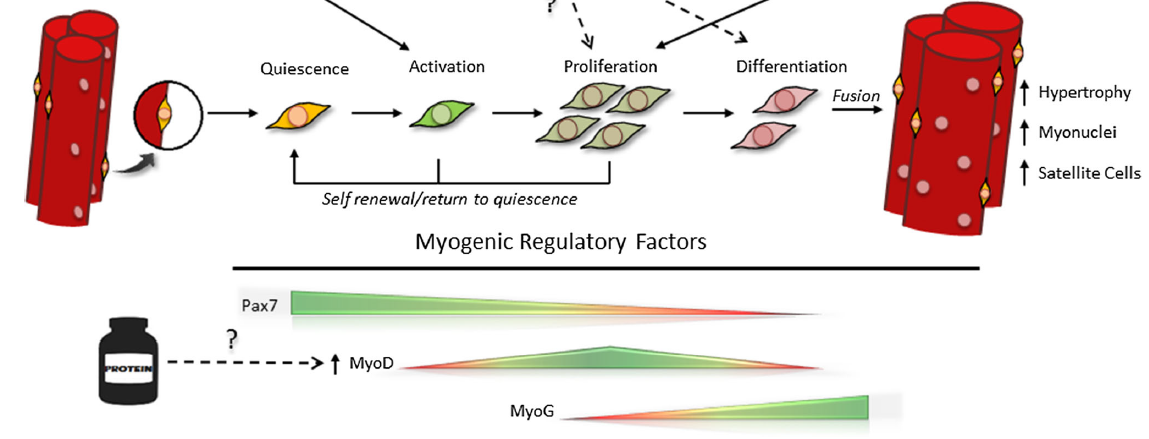 Sports Med. 2018 Jun;48(6):1329-1343
[Speaker Notes: Entrando na questão hormonal]
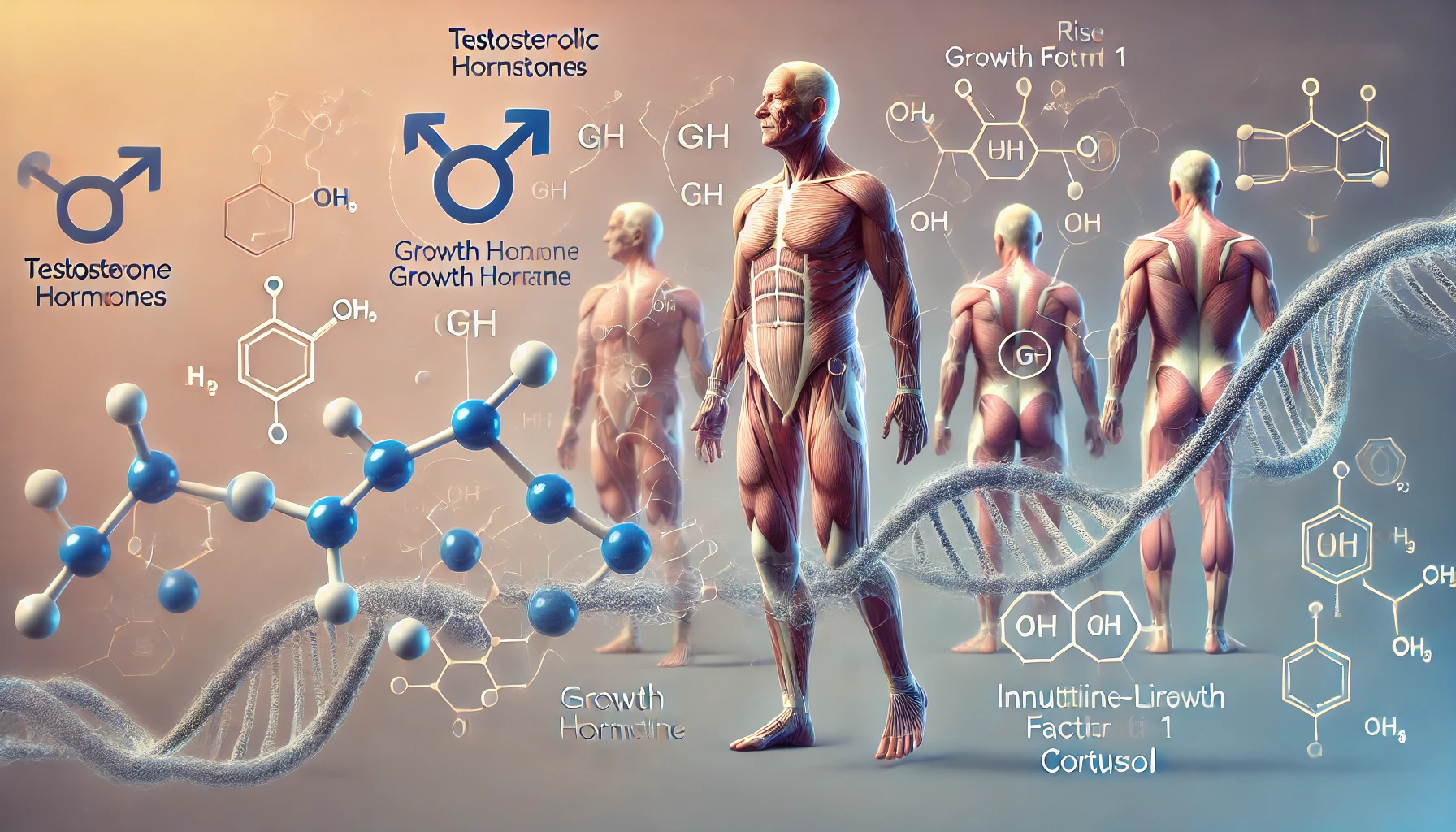 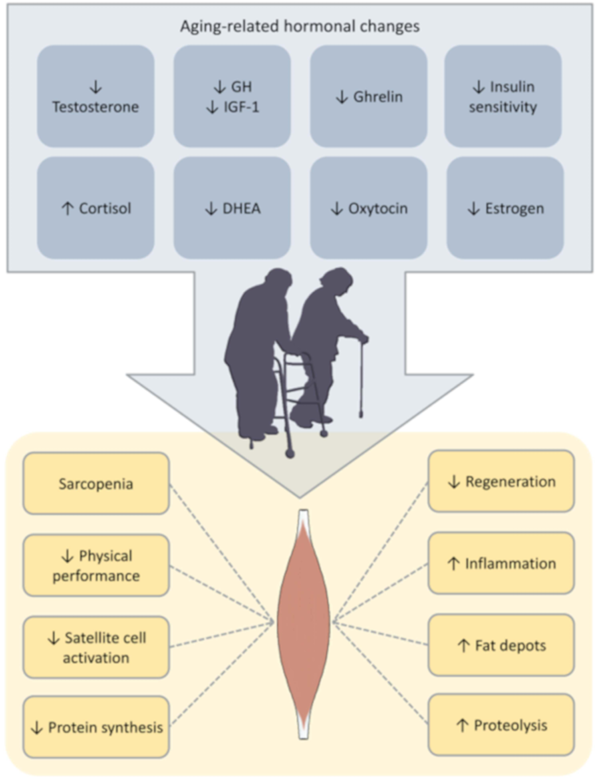 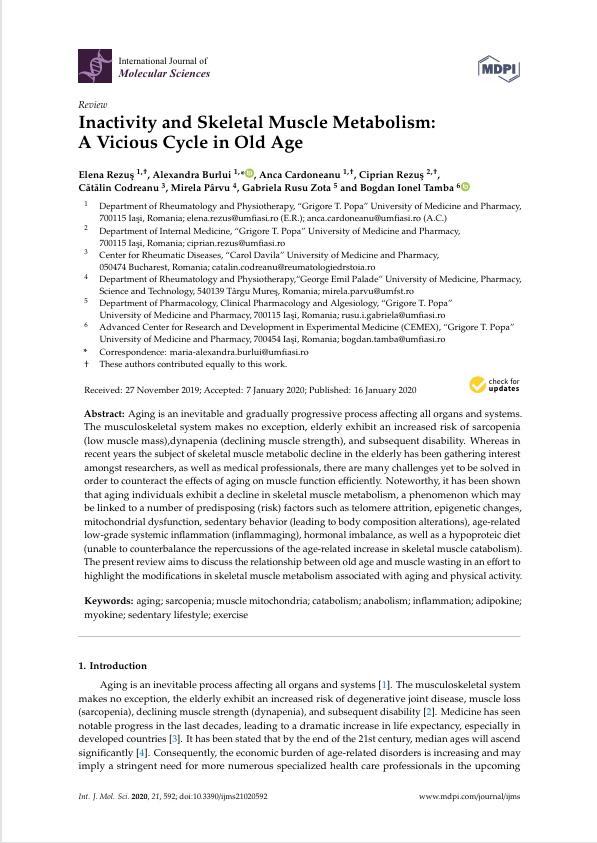 Int J Mol Sci. 2020;21(2):592
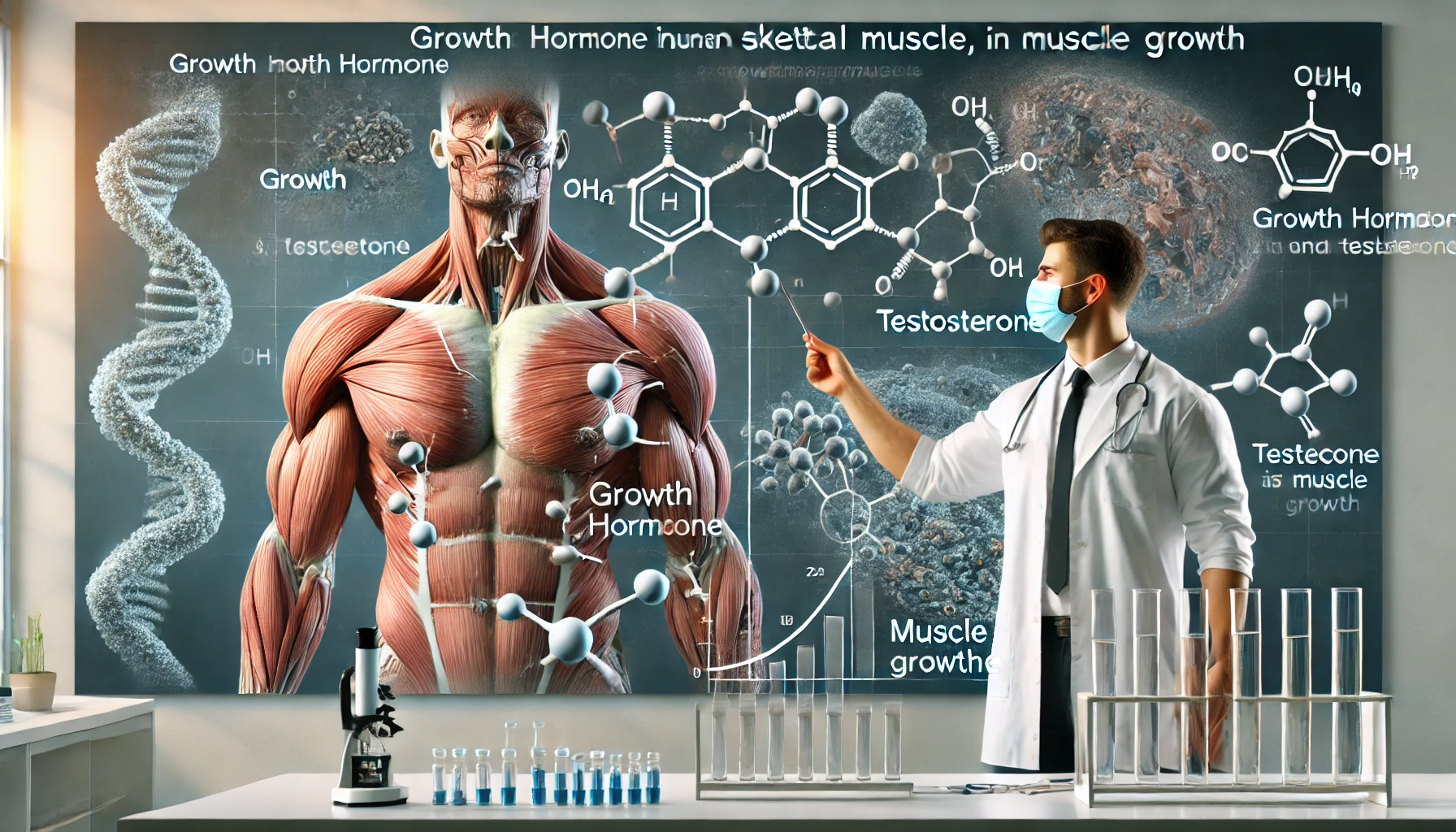 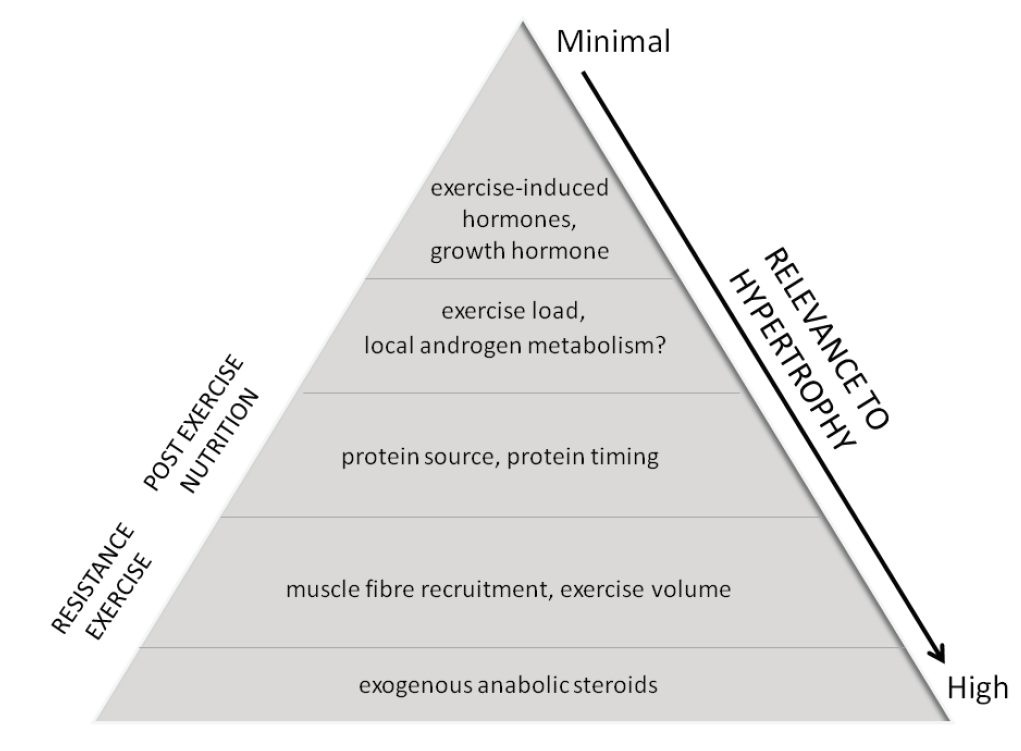 Phys Sportsmed. 2010 Oct;38(3):97-104
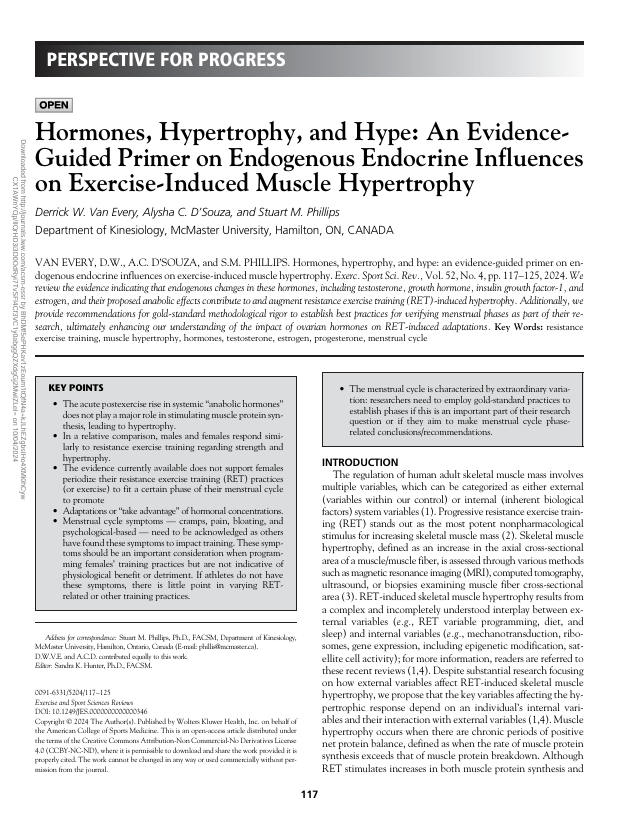 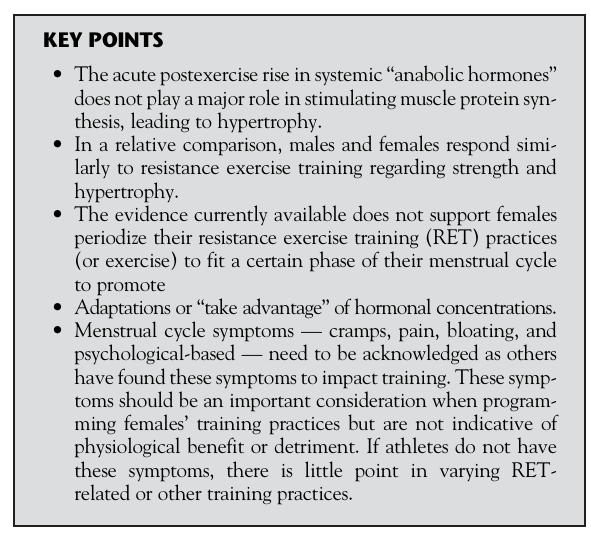 A elevação aguda de hormônios "anabólicos" sistêmicos após o exercício não desempenha um papel importante na estimulação da síntese de proteínas musculares, levando à hipertrofia.
Exerc Sport Sci Rev. 2024;52(4):117-125
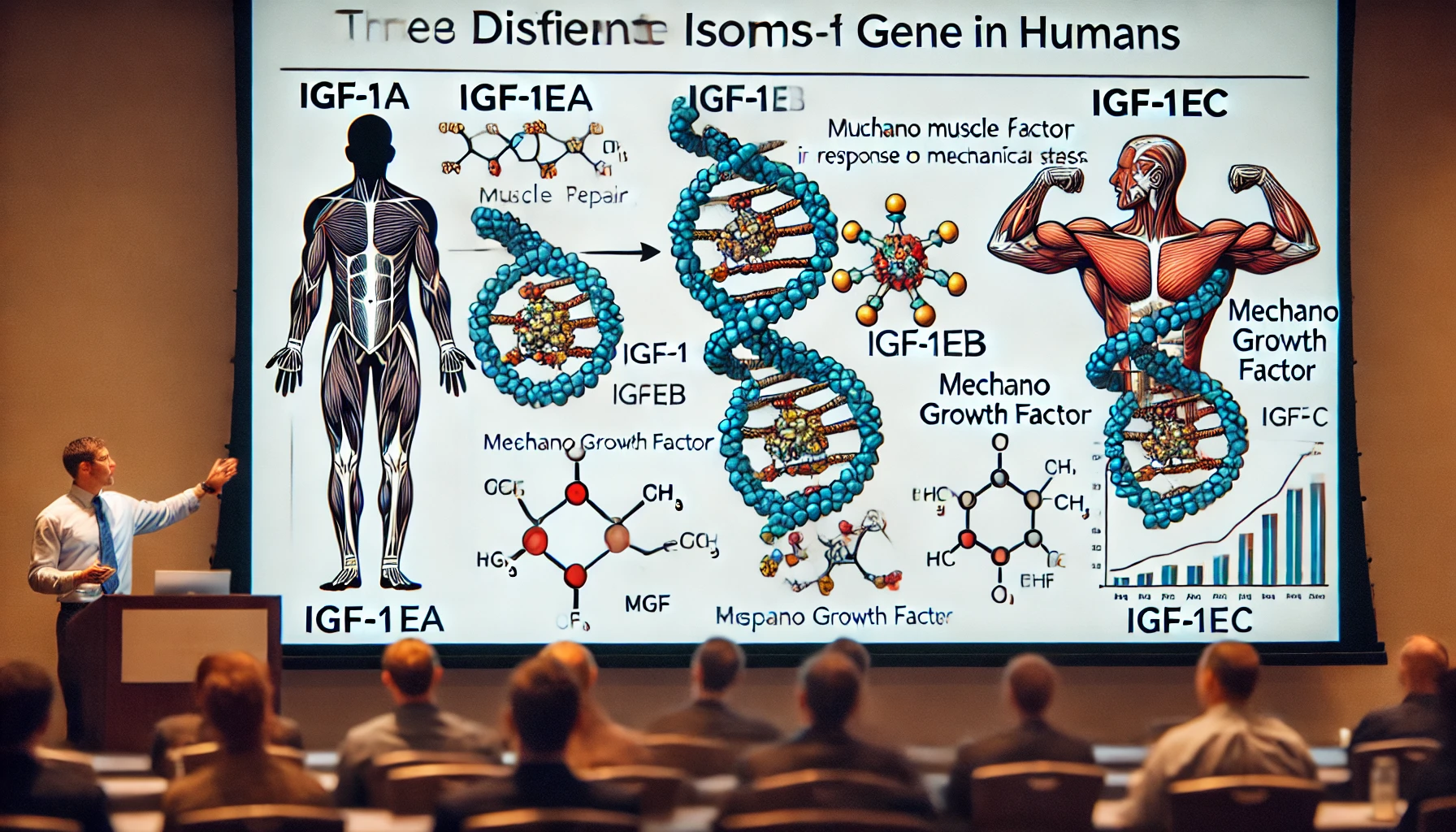 [Speaker Notes: MGF -1]
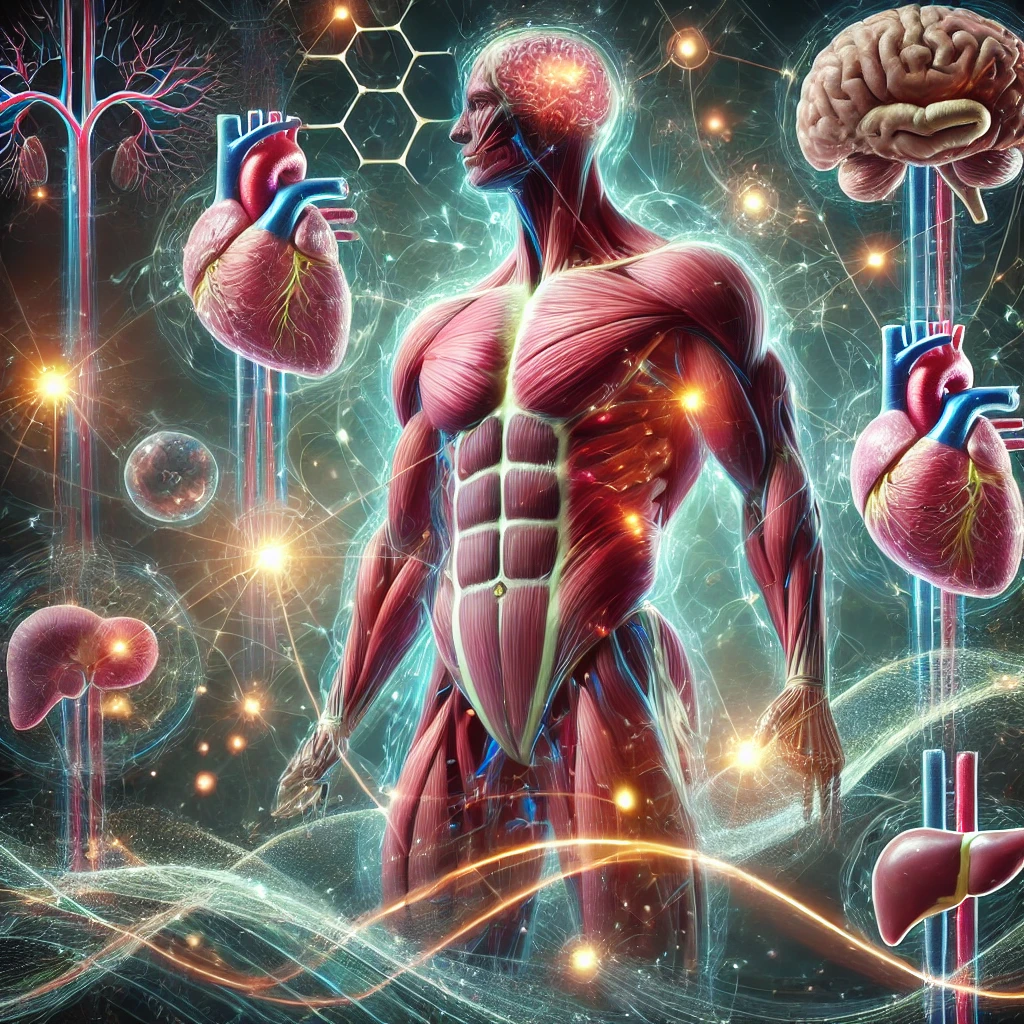 “…how contracting skeletal muscles mediate metabolic and physiological effects of benefits on health.”

J Muscle Res Cell Motil. 2003;24(2-3):113-119
[Speaker Notes: células musculares esqueléticas poderiam liberar um fator “humoral” em resposta ao aumento da demanda de glicose durante a contração muscular
Como o conhecimento da época era limitado, esse fator foi chamado de “estímulo de trabalho,” “fator de trabalho” ou “fator de exercício”
músculos esqueléticos em contração poderiam mediar respostas metabólicas e fisiológicas em outros órgãos, sem a intermediação do sistema nervoso.
Um dos achados importantes que reforçaram essa hipótese foi o fato de que a estimulação elétrica de músculos paralisados em pacientes com lesões na medula espinhal produzia as mesmas mudanças fisiológicas que em pessoas saudáveis
Com o tempo, ficou claro que seria mais apropriado usar o termo "fatores de exercício" no plural, já que múltiplas mudanças metabólicas e fisiológicas são induzidas pelo exercício.
De forma inesperada, os pesquisadores identificaram a interleucina-6 (IL-6) como um desses fatores de exercício. A descoberta começou em 1988, quando estudos sistemáticos investigaram os efeitos do exercício no sistema imunológico (Pedersen et al., 1988). Durante essas investigações, focaram-se nas citocinas, proteínas que poderiam atuar como ligação entre as contrações musculares e as mudanças celulares no sistema imunológico]
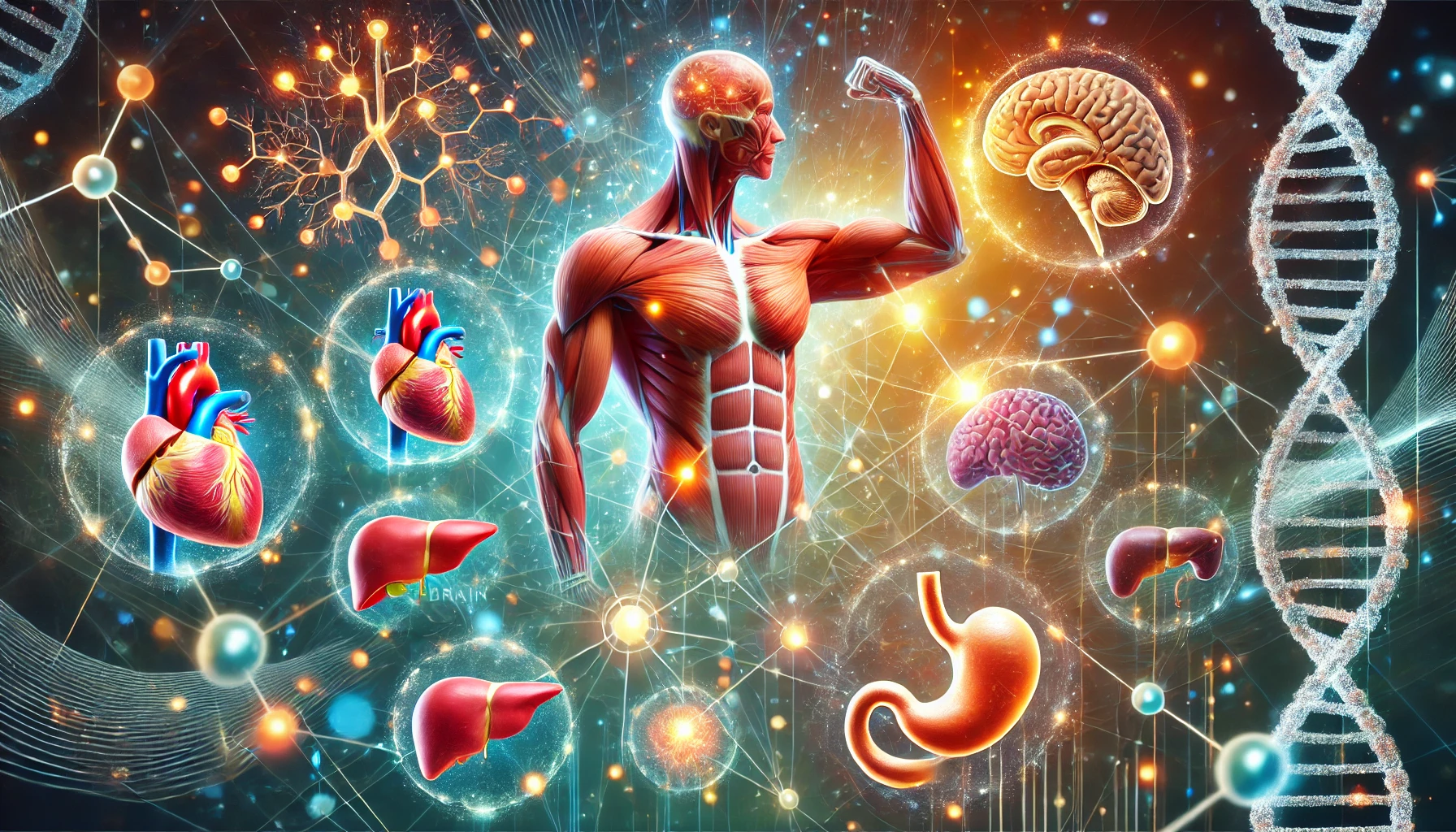 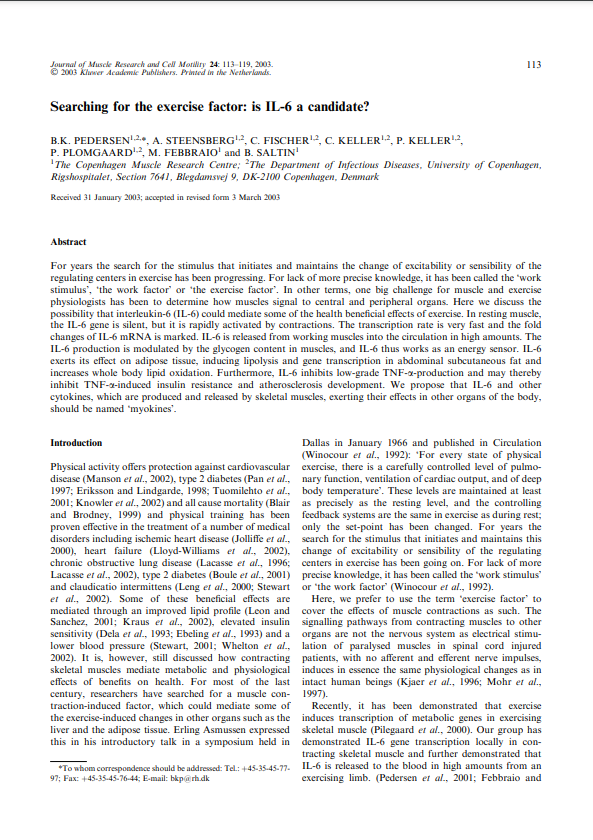 ‘the work factor’
J Muscle Res Cell Motil. 2003;24(2-3):113-119
[Speaker Notes: Fator exercício ou fator estimulo, fator trabalho.]
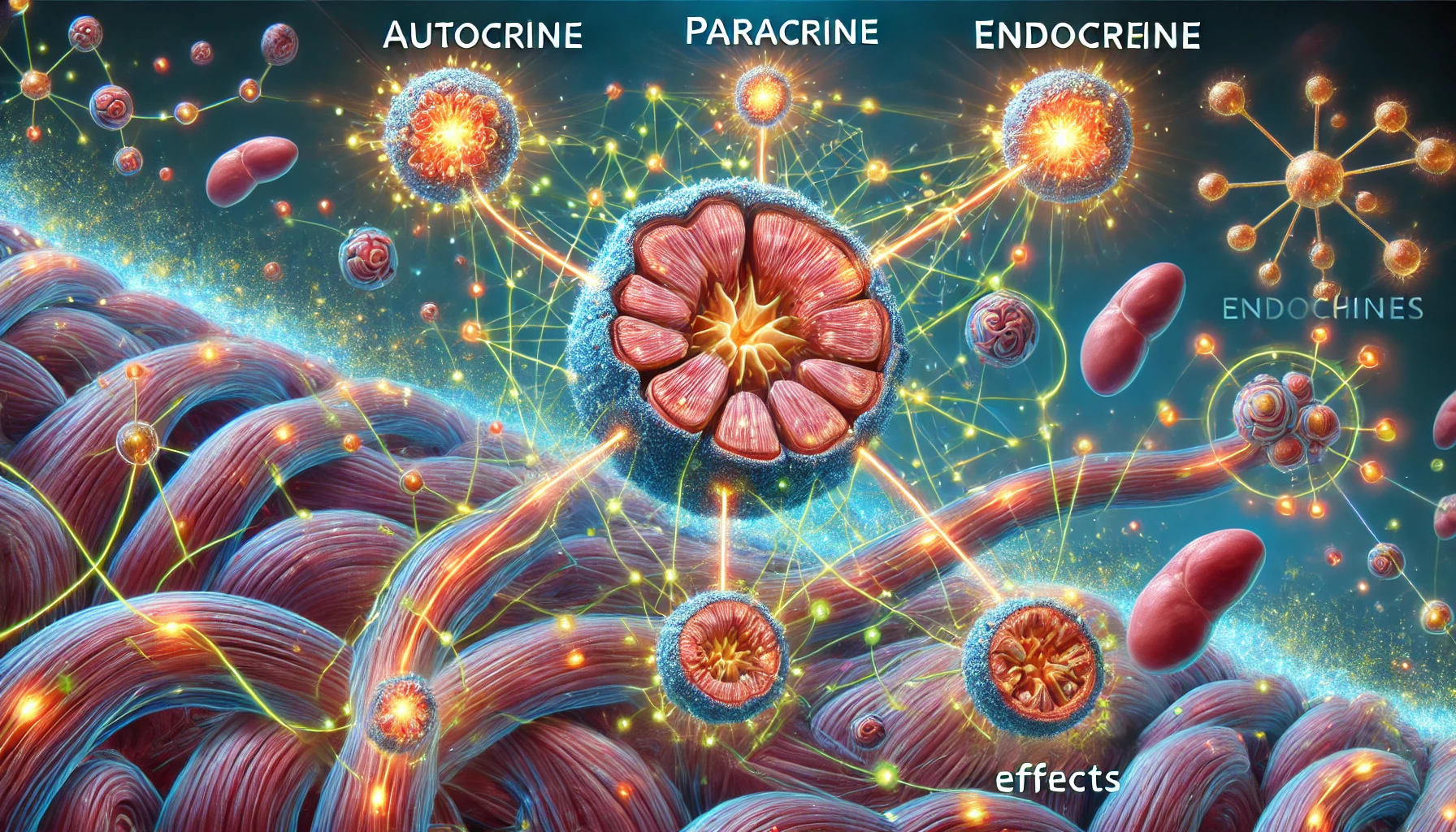 “Myokines may exert autocrine, paracrine or endocrine effects.”
Muscle as an endocrine organ. In: Muscle and Exercise Physiology. Academic Press; 2019:285-307
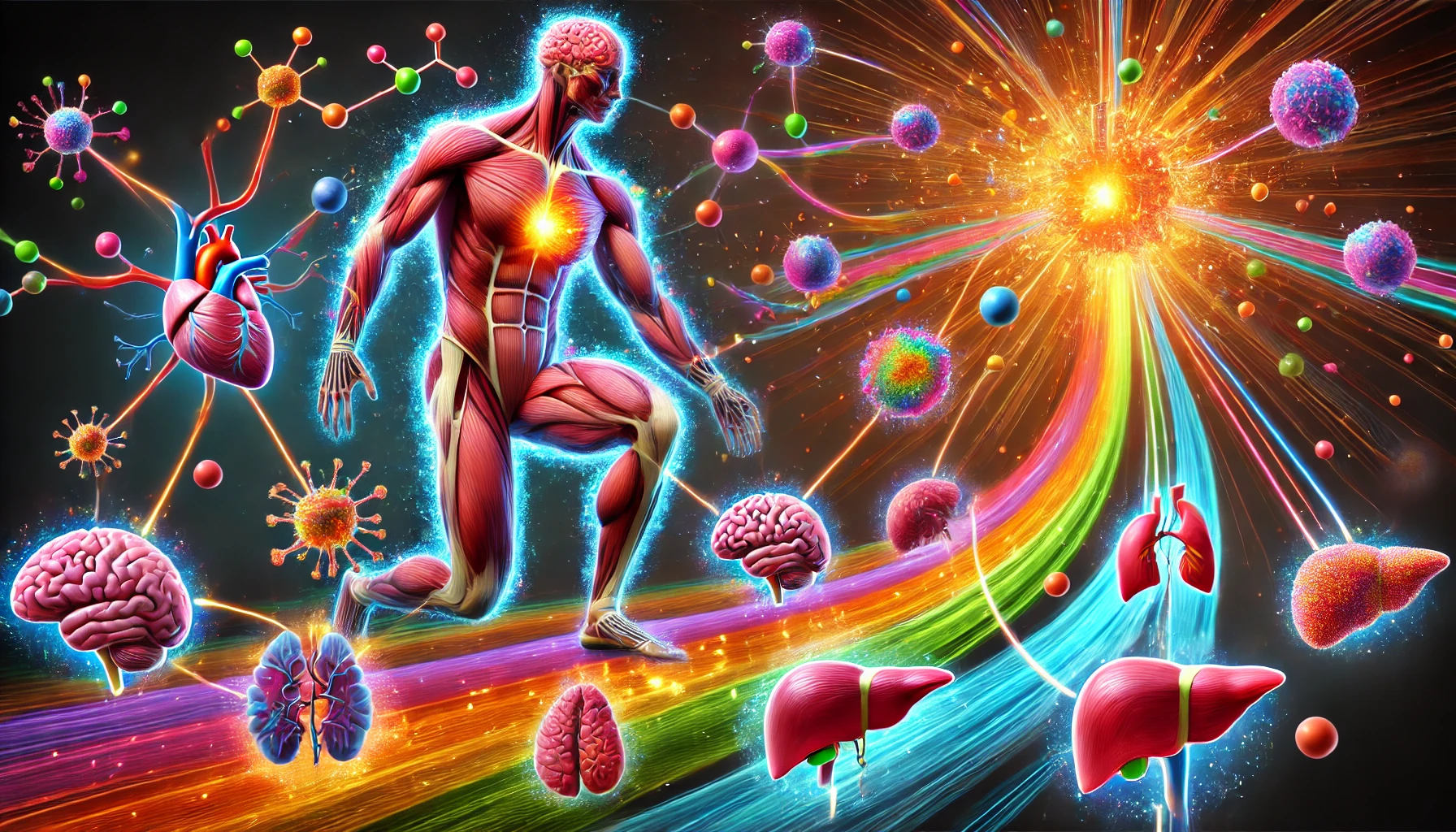 Muscle–Organ Crosstalk
Endocr Rev. 2020;41(4):594-609
[Speaker Notes: Severinsen MCK, Pedersen BK. Muscle-Organ Crosstalk: The Emerging Roles of Myokines [published correction appears in Endocr Rev. 2021 Jan 28;42(1):97-99. doi: 10.1210/endrev/bnaa024]. Endocr Rev. 2020;41(4):594-609. doi:10.1210/endrev/bnaa016]
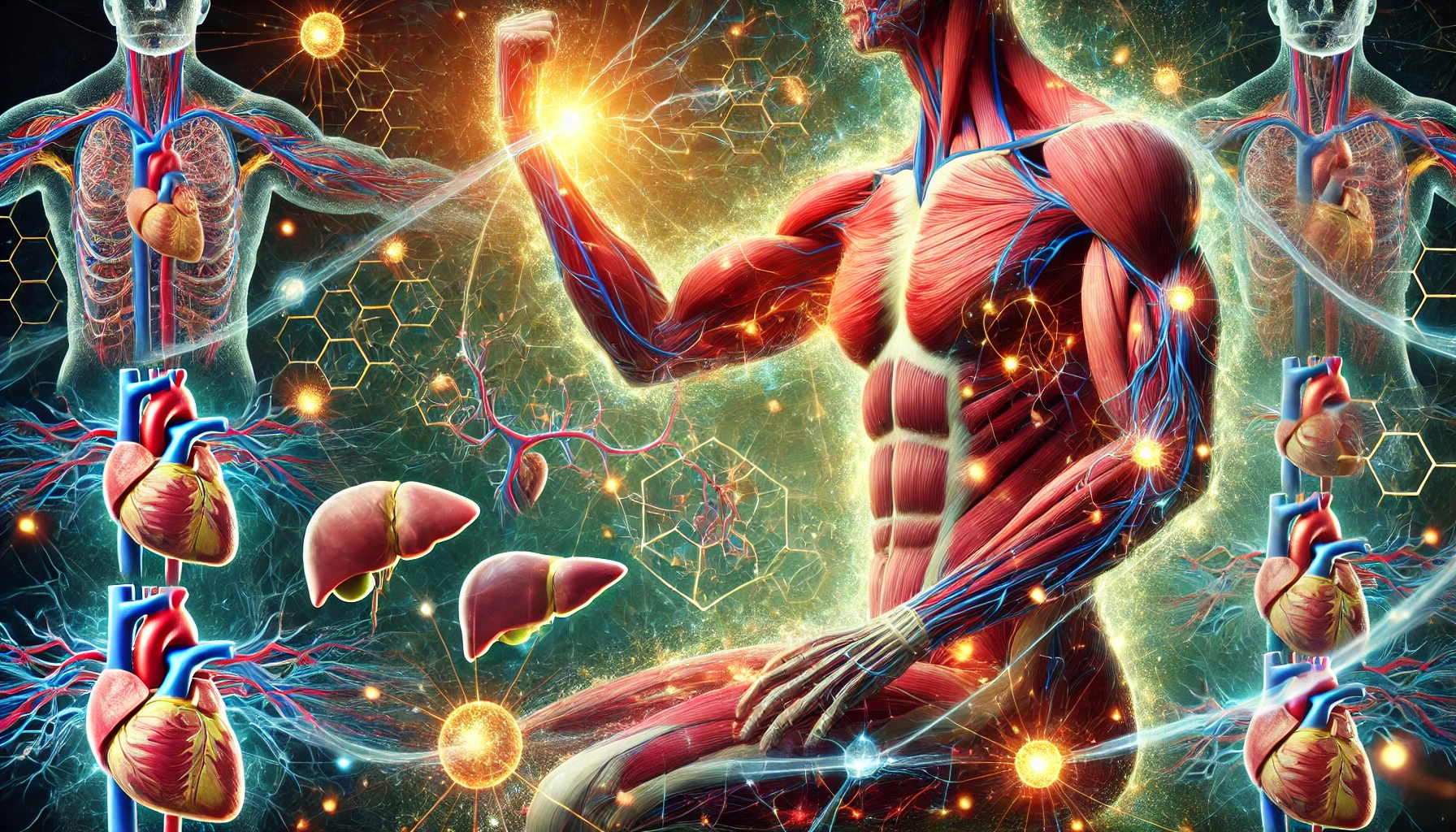 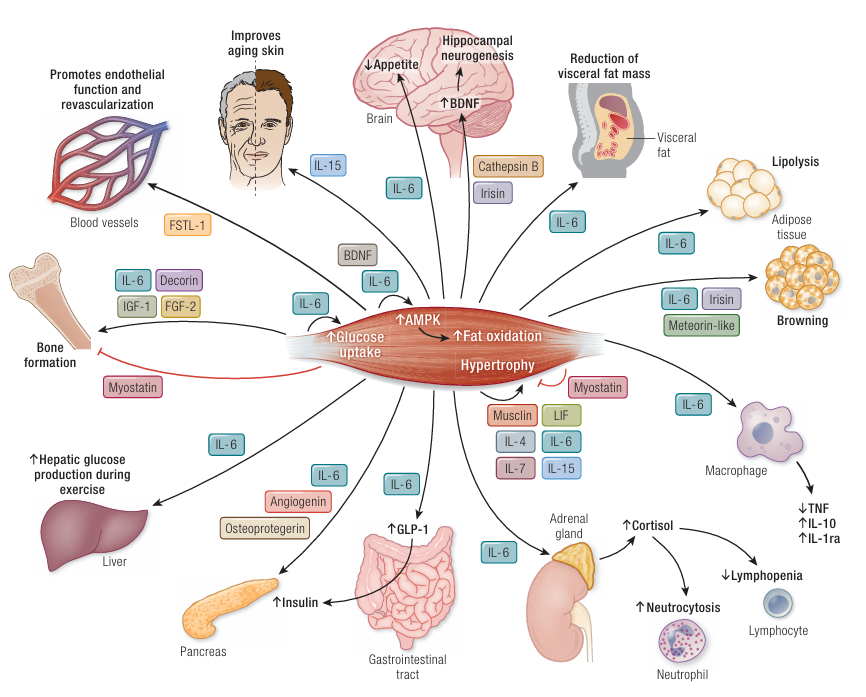 Endocr Rev. 2020;41(4):594-609
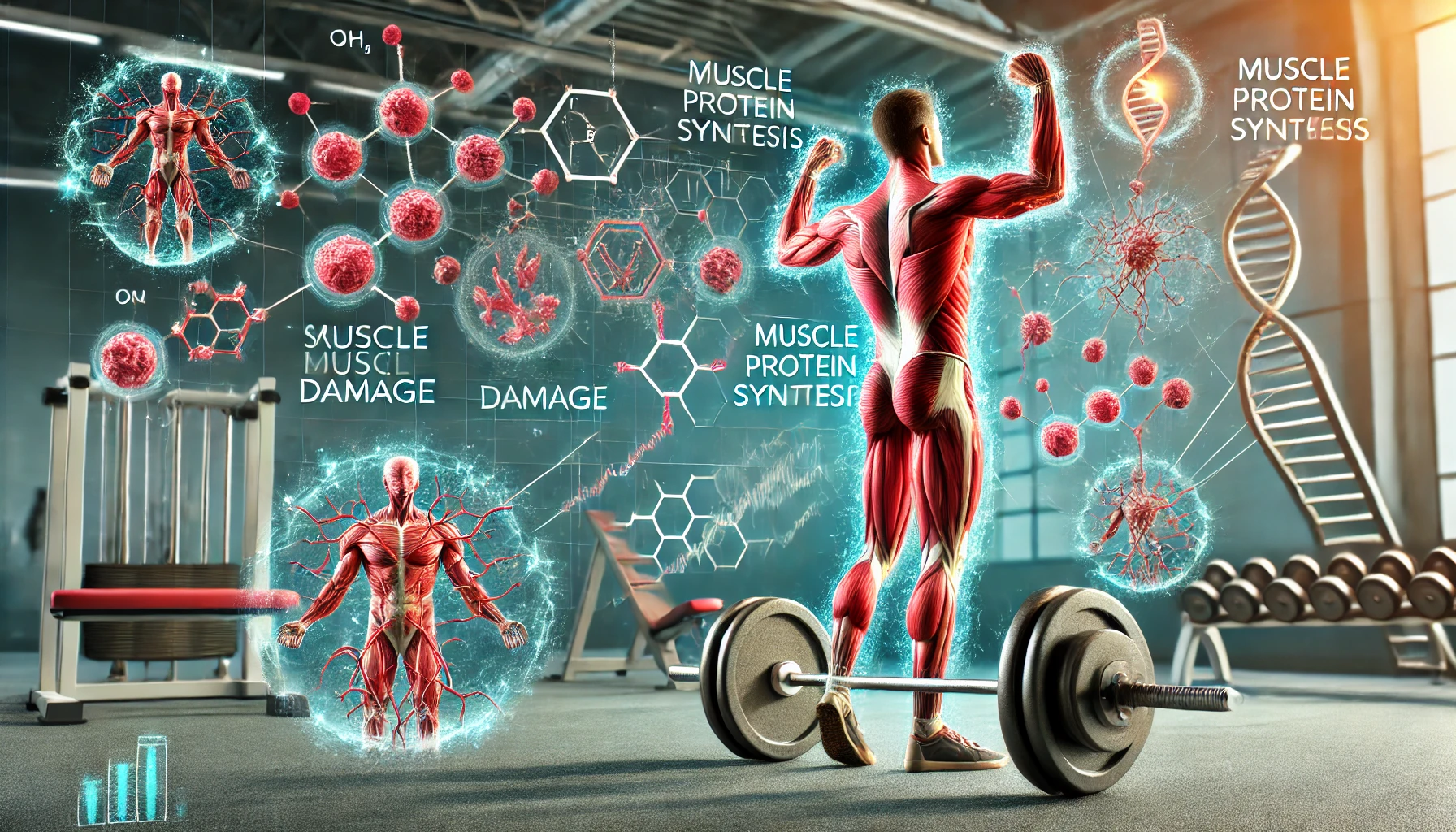 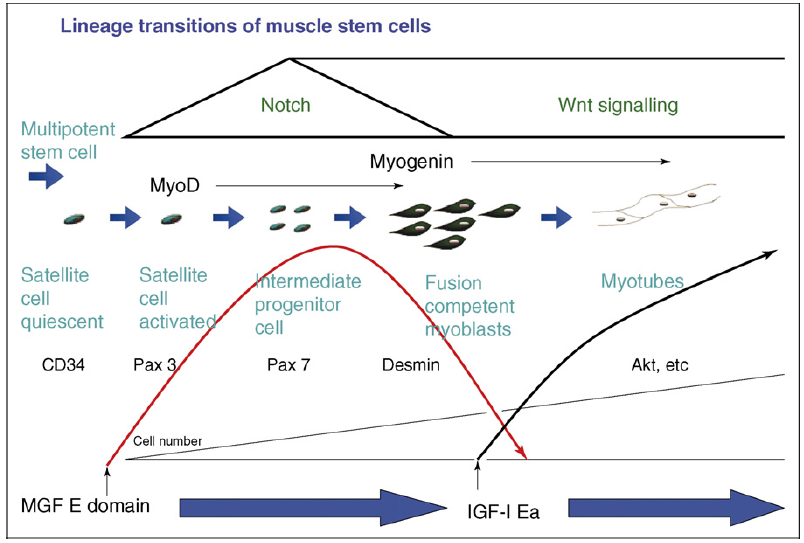 Endocrinol Metab Clin North Am. 2010 Mar;39(1):169-81
“…at normal or even supraphysiological levels, anabolic effects are directed toward the synthesis of 

Collagen

not contractile myofibrillar proteins.”
Phys Sportsmed. 2010 Oct;38(3):97-104
[Speaker Notes: Então níveis normais e ate suprafisiologicas, os efeitos anabólicos do gh são direcionados a síntese de colágeno e não proteínas contráteis.]
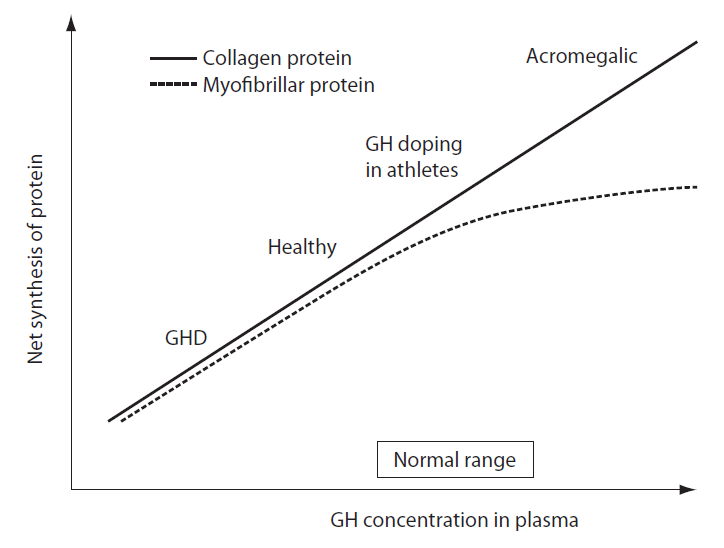 Horm Res 2006;66:98–104
[Speaker Notes: E agora a questão da dose faz sentido. Pois olha só...síntese proteína miofibrilar, hipertrofia: conforme a concentração de gh no sangue aumenta, a síntese também aumenta, mas ate um certo ponto. Depois disso, ale´m da faixa normal, não há incremento algum. Por isso que os resultados em pessoas normais foram frustrantes. Mas olha o que acontece com síntese de colágeno. Aumenta conforme a dose....]
“Exercise…

…is the most potent physiologic stimulus to GH release”
“… exercise can increase growth hormone levels by…

300-500%
Growth Horm IGF Res. 2009 Aug;19(4):308-19
[Speaker Notes: E qual é o mais potente? Disparado é o exercicio]
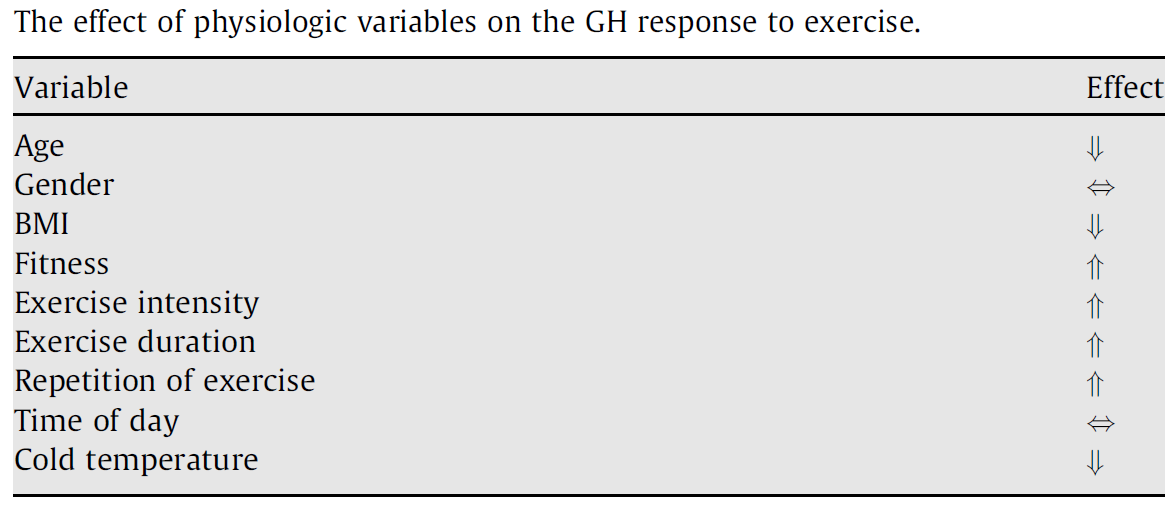 Growth Horm IGF Res. 2009 Aug;19(4):308-19
[Speaker Notes: The physiologic mechanisms through which GH secretion increases during exercise are not known, but changes in body temperature [37], blood lactate levels [21] and pH [38] have all been postulated.]
“GH levels

start to increase 10–20 min after the onset of exercise

peak either at the end or shortly after exercise 

remain elevated for up to 2 h following exercise.”
Growth Horm IGF Res. 2009 Aug;19(4):308-19
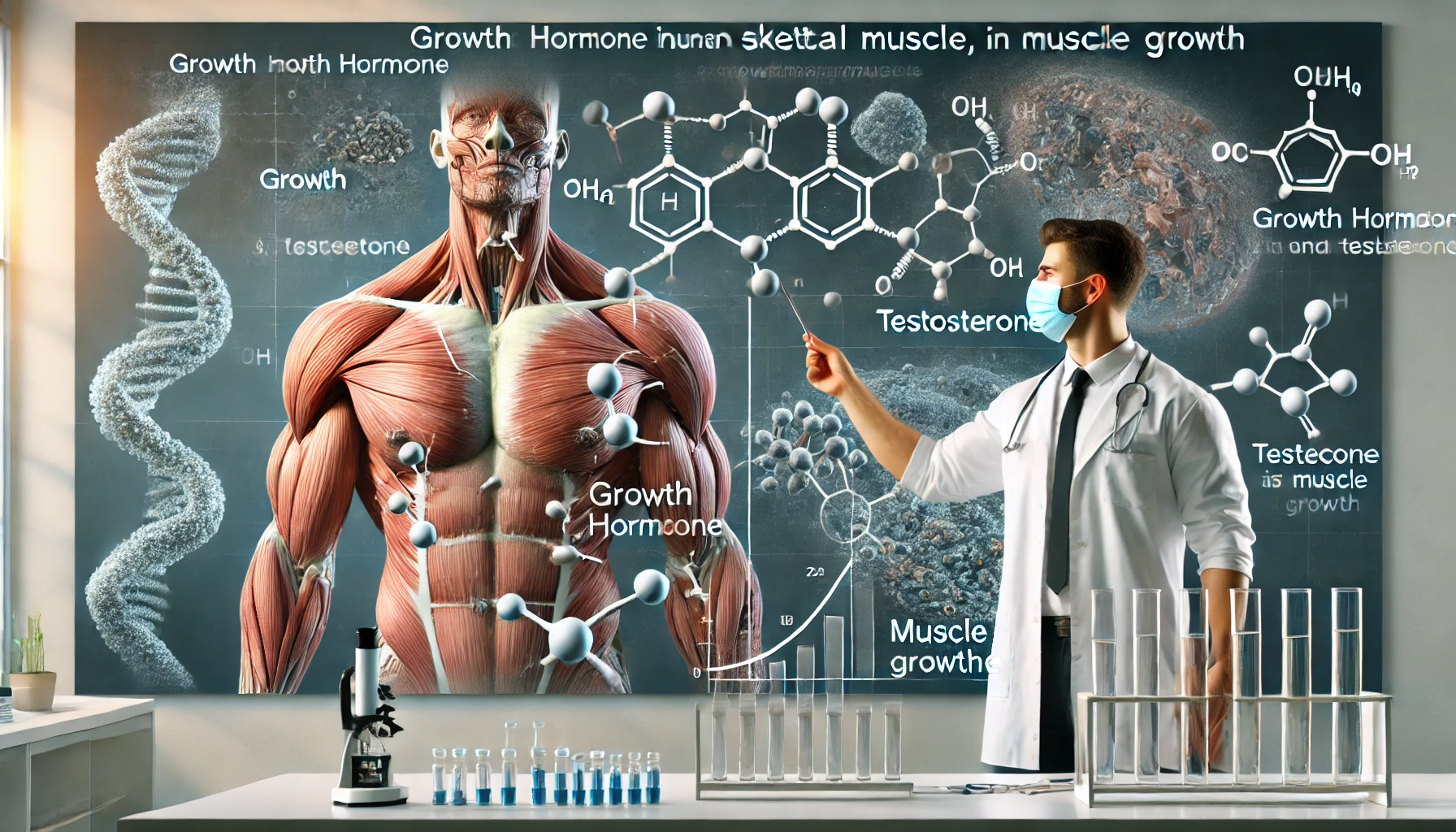 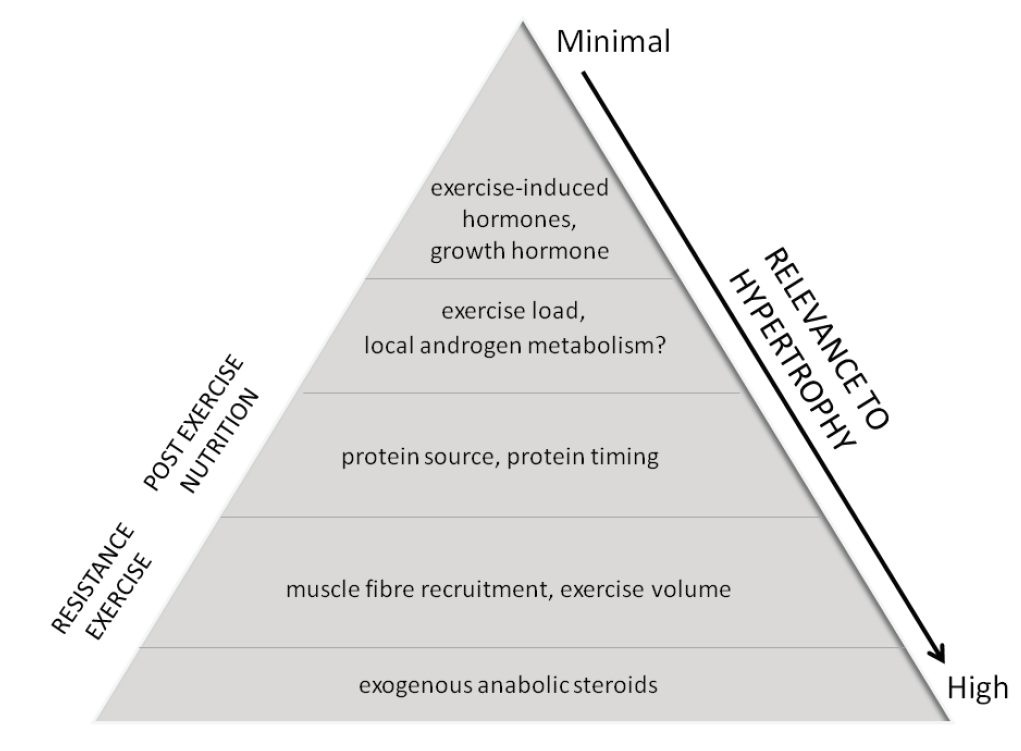 Phys Sportsmed. 2010 Oct;38(3):97-104
STEROID
any of a class of natural or synthetic organic compounds characterized by a molecular structure of… 

17 carbon atoms arranged in four rings
Clayton, Raymond Brazenor and Kluger, Ronald H.. "steroid". Encyclopedia Britannica, 1 Apr. 2021, https://www.britannica.com/science/steroid. Accessed 10 October 2021.
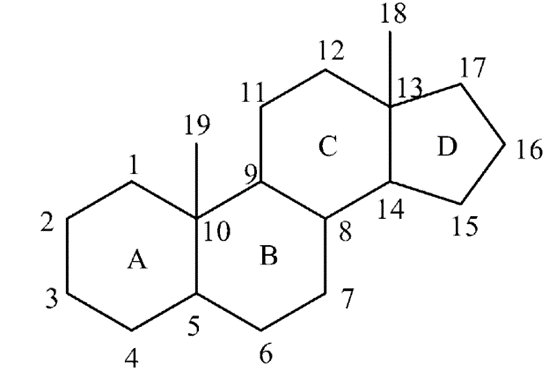 Transl Androl Urol. 2016 Dec;5(6):834-843
[Speaker Notes: Isso foi feito com a testosterona por um bom tempo e era uma forma de reposição]
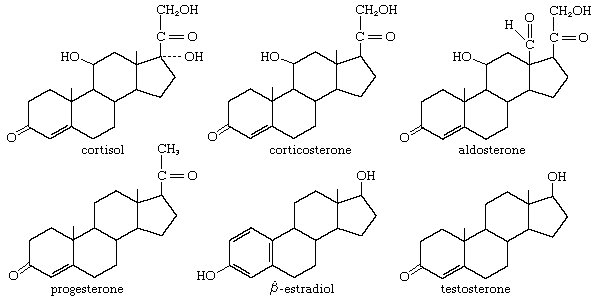 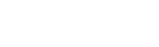 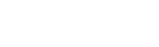 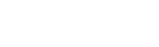 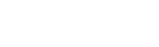 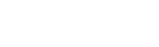 Clayton, Raymond Brazenor and Kluger, Ronald H.. "steroid". Encyclopedia Britannica, 1 Apr. 2021, https://www.britannica.com/science/steroid. Accessed 10 October 2021.
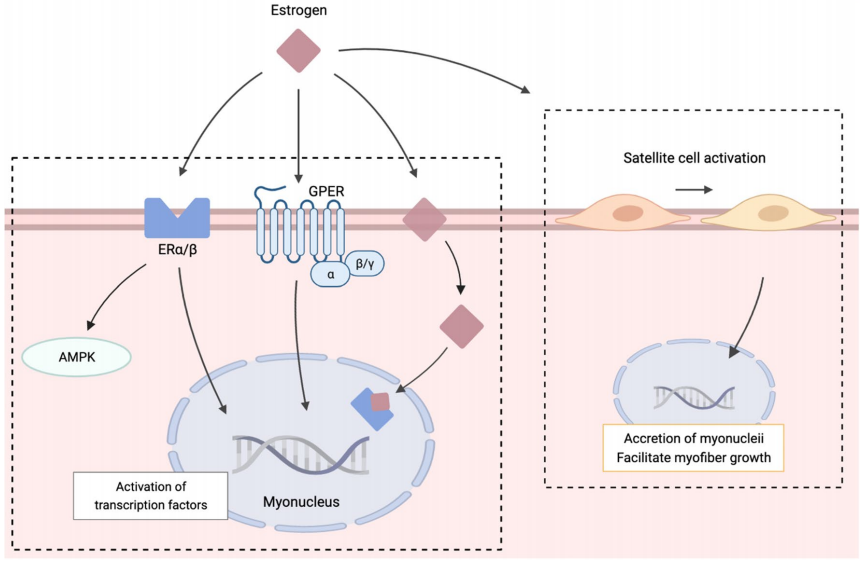 Sports Med. 2022;52(12):2813-2819
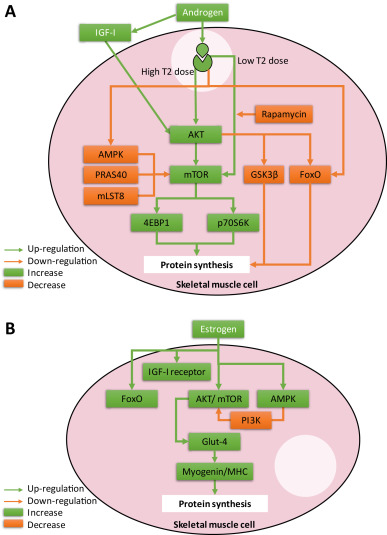 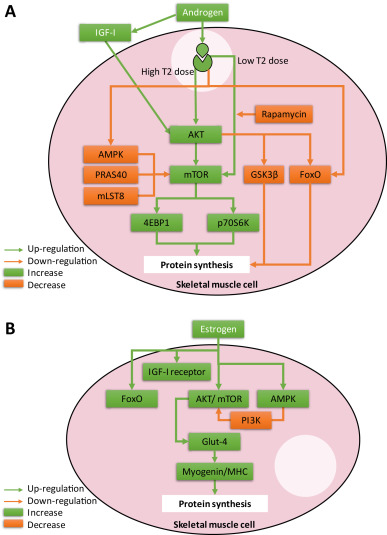 “…skeletal muscle is an estrogen-responsive tissue.”
Sports (Basel). 2024;12(1):31
Osteoporos Sarcopenia. 2016;2(3):140-155.
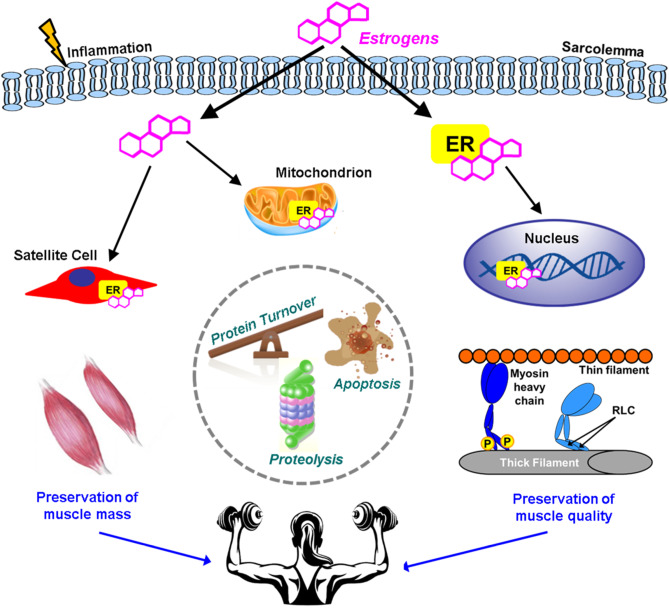 Bone. 2019;123:137-144.
[Speaker Notes: EM MULHERES MAS EM HOMENS TB]
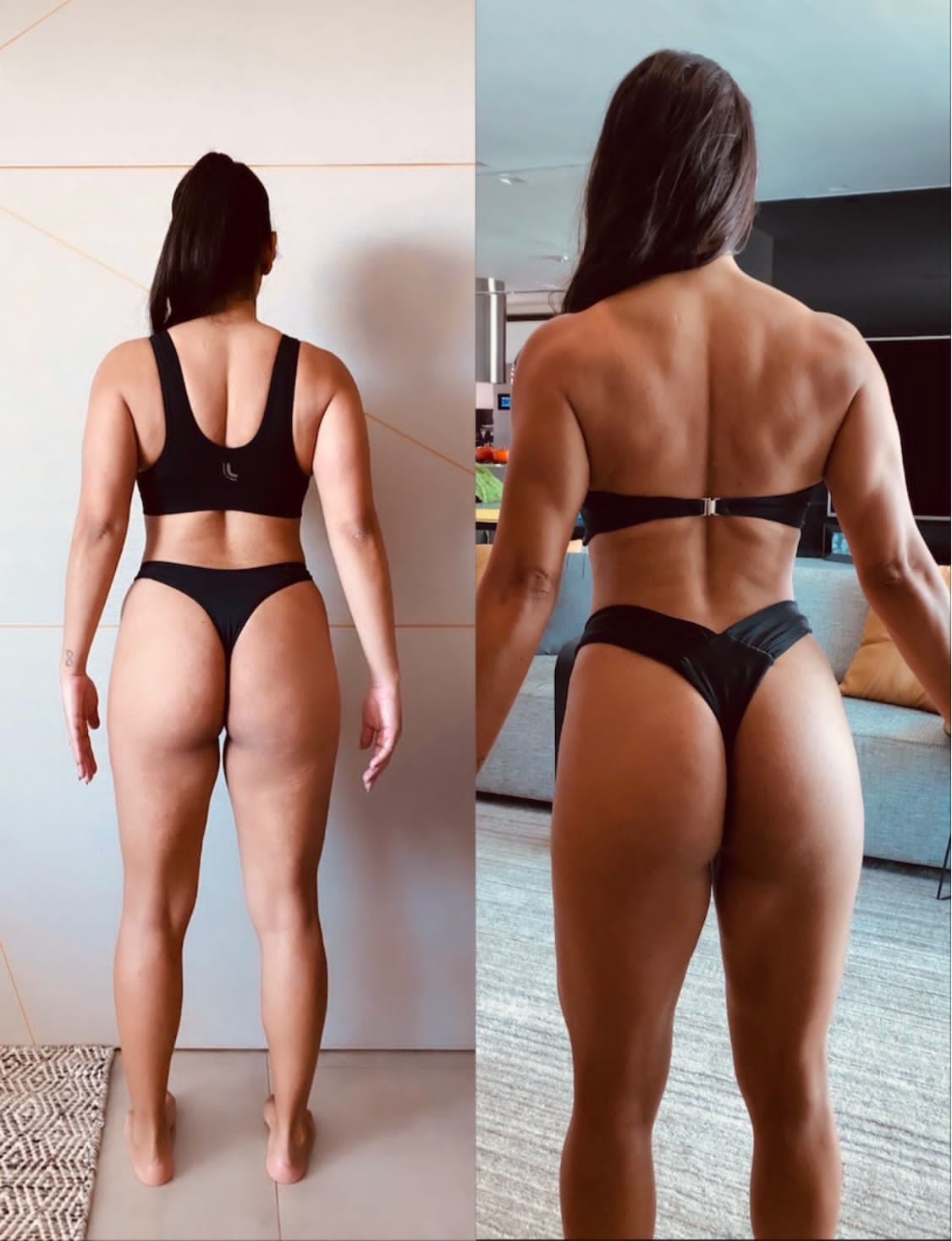 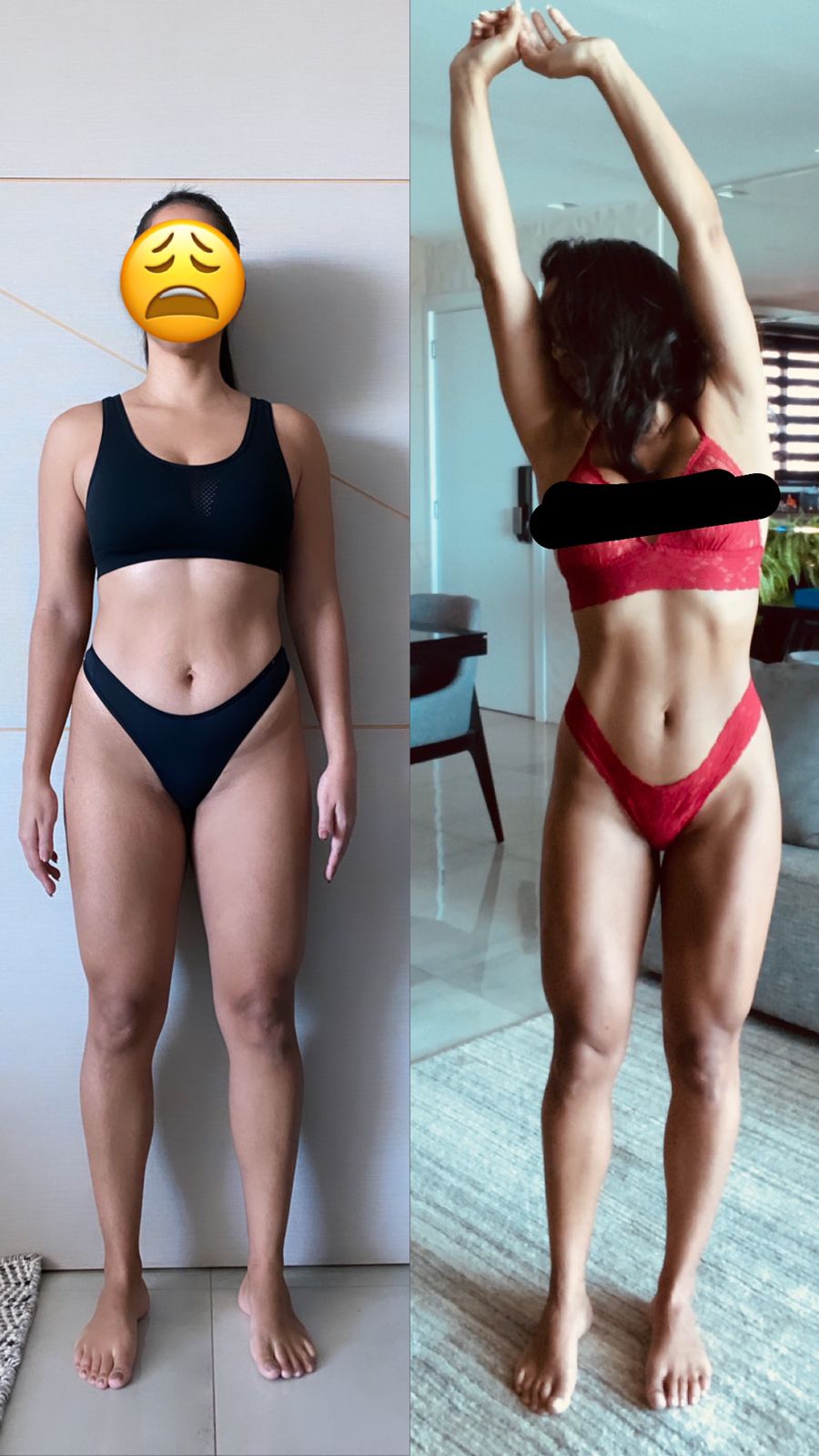 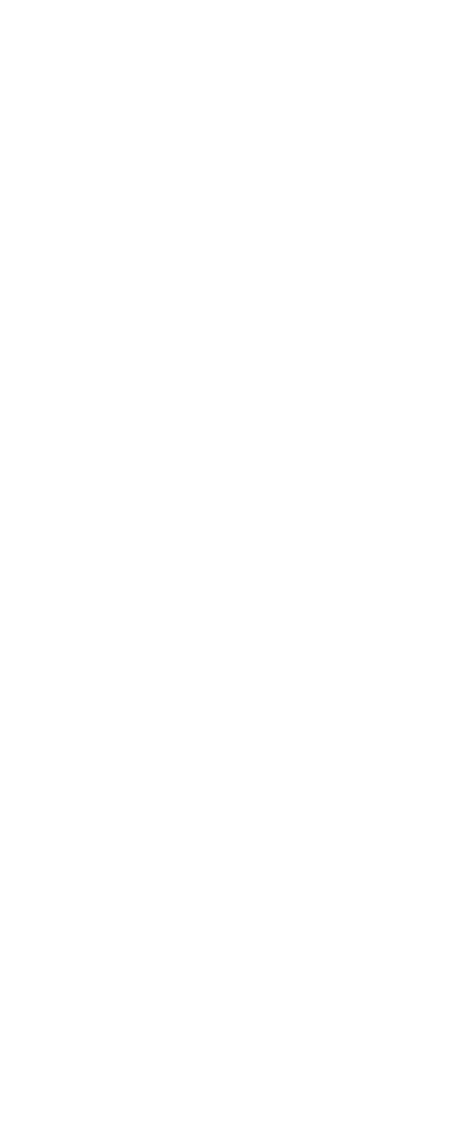 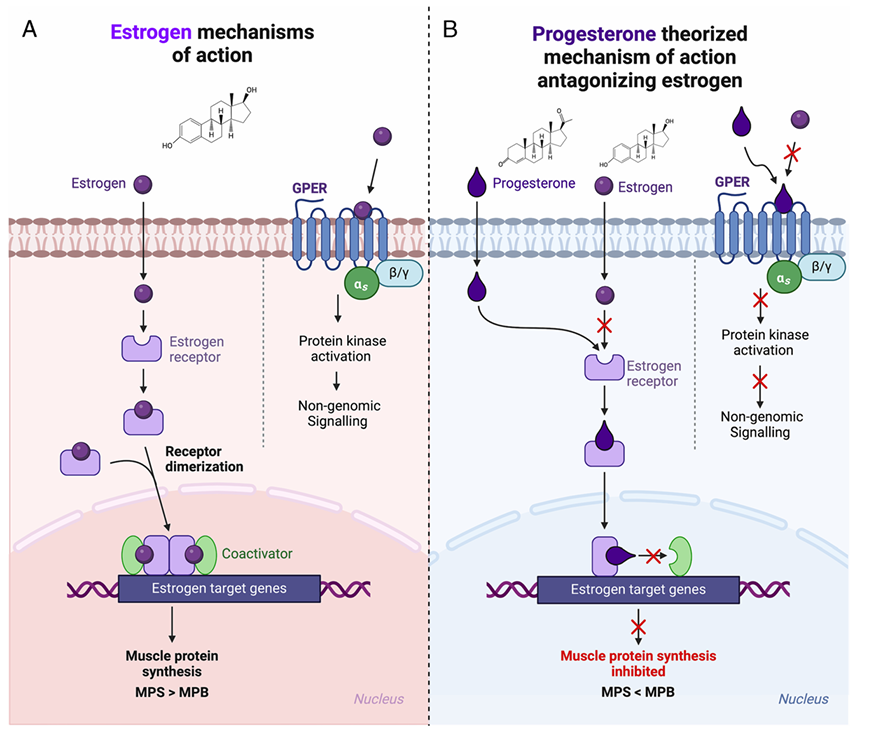 Exerc Sport Sci Rev. 2024;52(4):117-125
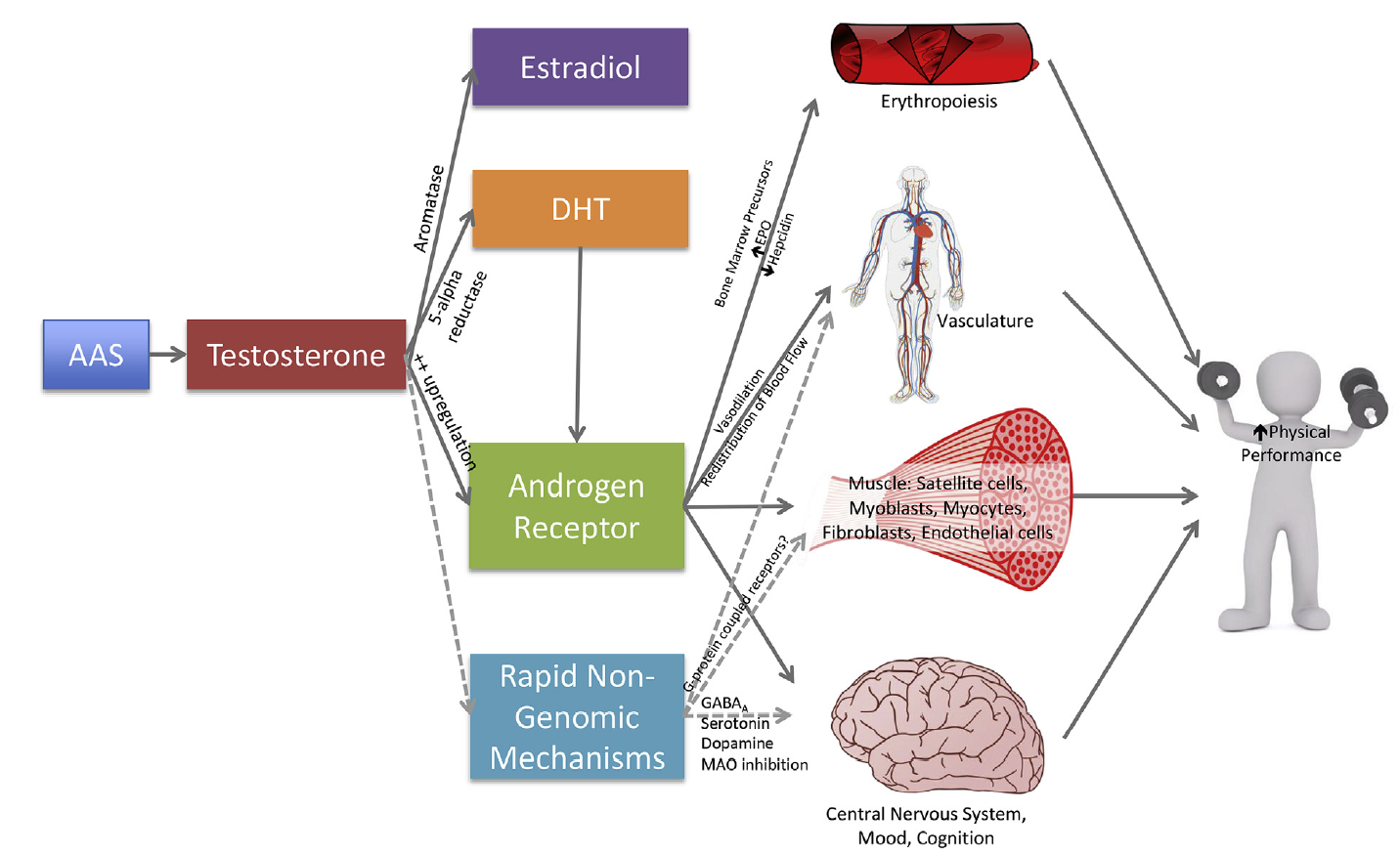 Mol Cell Endocrinol. 2018 Mar 15;464:14-20
[Speaker Notes: Mas e falando de]
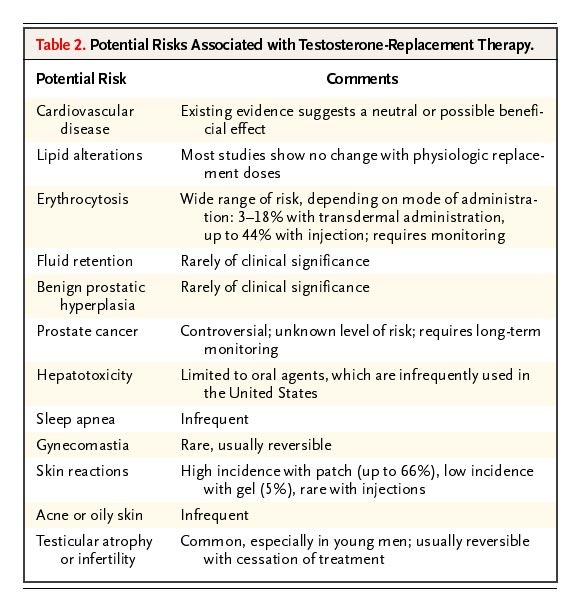 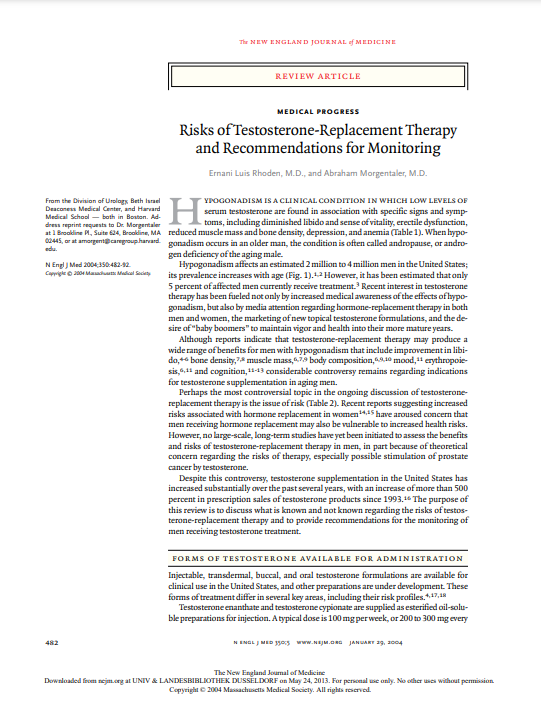 N Engl J Med. 2004 Jan 29;350(5):482-92
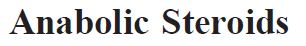 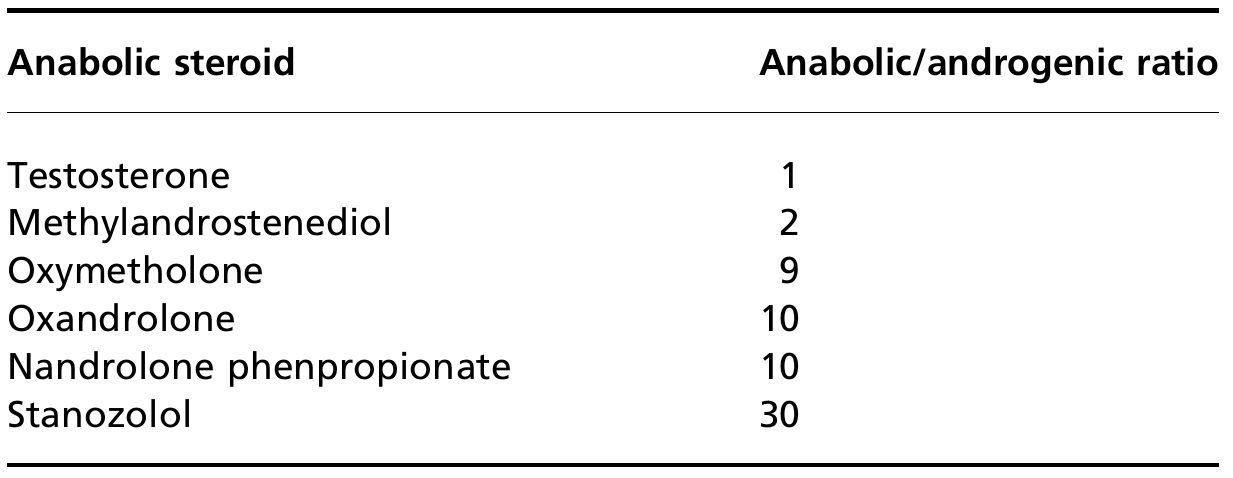 Recent Prog Horm Res. 2002;57:411-34
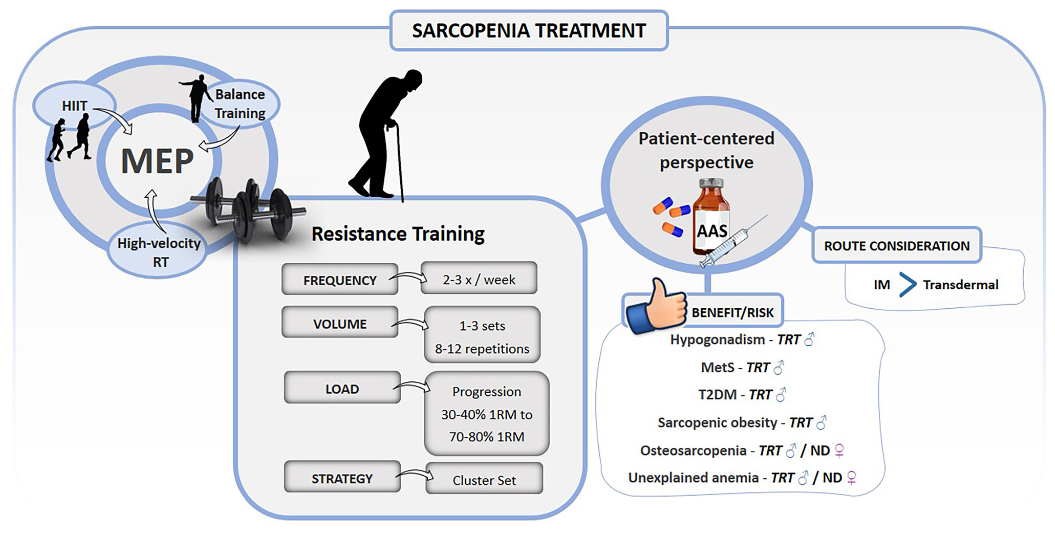 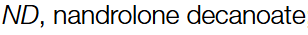 Front Physiol. 2022;13:838526
[Speaker Notes: Falqueto H, Dos Santos MR, Manfredi LH. Anabolic-Androgenic Steroids and Exercise Training: Breaking the Myths and Dealing With Better Outcome in Sarcopenia. Front Physiol. 2022;13:838526. Published 2022 Mar 17. doi:10.3389/fphys.2022.838526]
“…adverse effects are much less or non-existent in controlled clinical trials
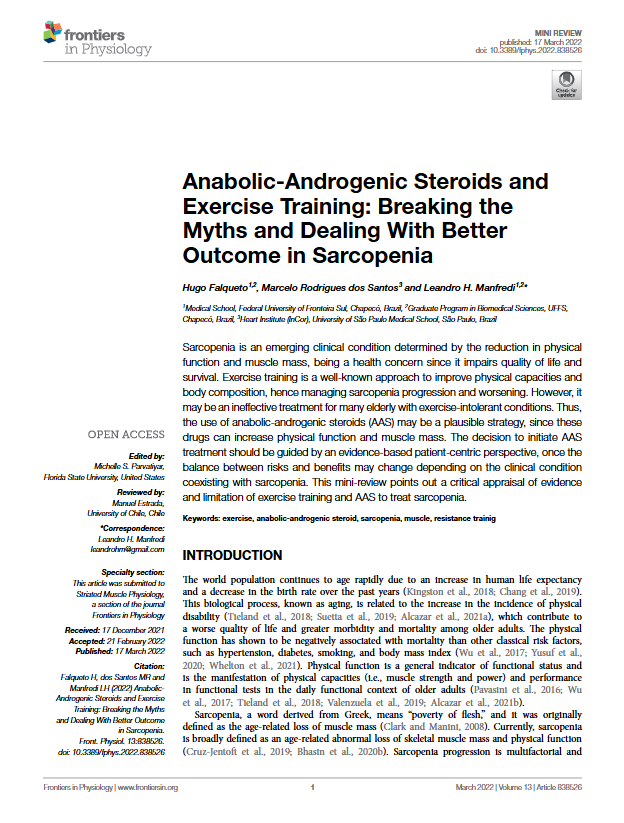 AAS  pode ser uma abordagem…  

para o manejo da sarcopenia quando administrado de maneira correta e segura, seguido por expertise na área.”
Front Physiol. 2022;13:838526
[Speaker Notes: poderia ser uma abordagem para o manejo da sarcopenia quando administrado de maneira correta e segura, seguido por expertise na área]
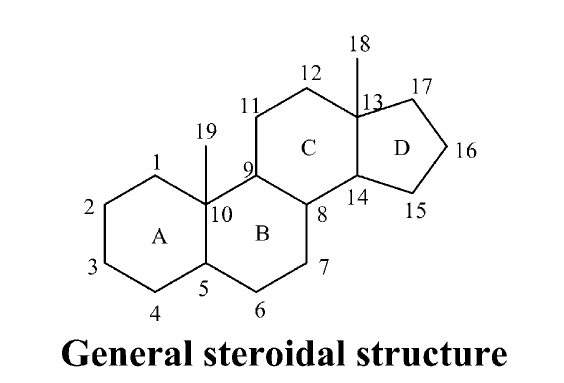 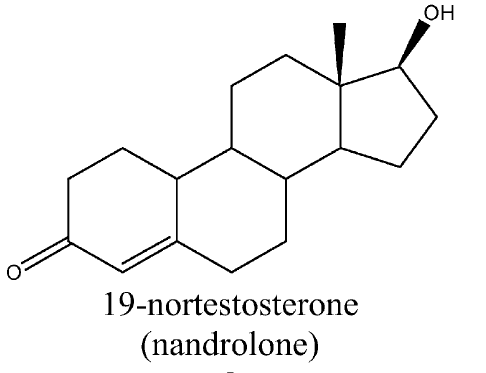 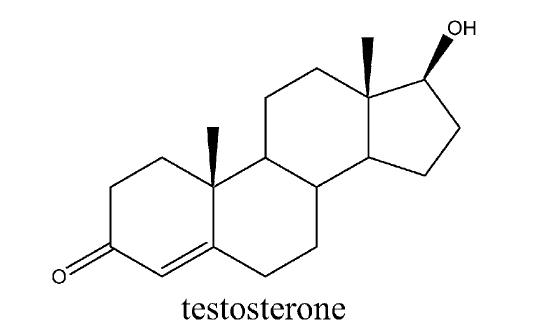 “Despite its similarity to testosterone… 

nandrolone is more anabolic.” 
Clin Ther. 2001 Sep;23(9):1355-90
Steroids. 2009 Feb;74(2):172-97
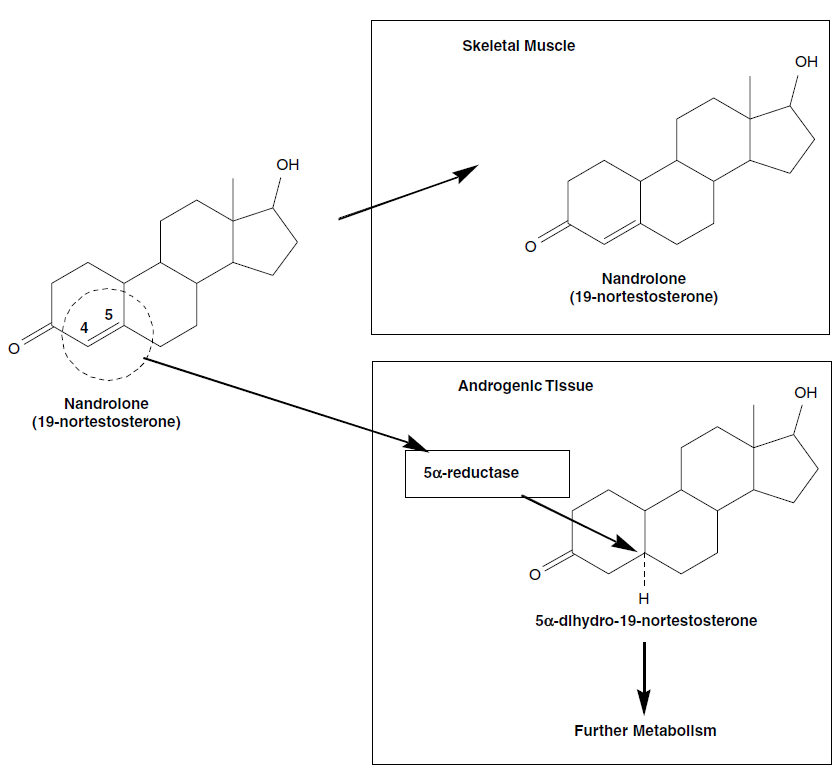 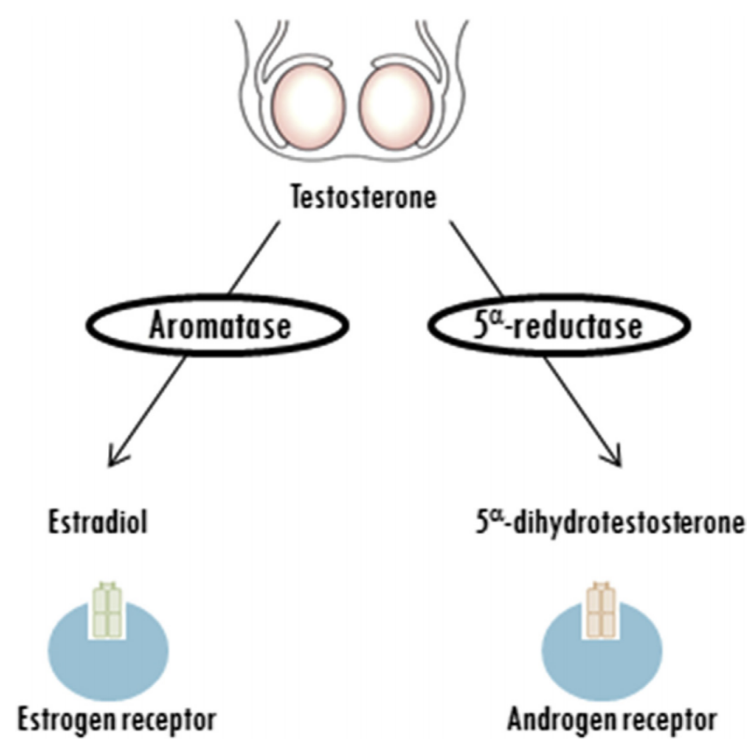 “This metabolite binds with weaker affinity to the androgen receptor compared with the parent steroid.”
Br J Pharmacol. 2008 Jun;154(3):502-21
S
A
R
M
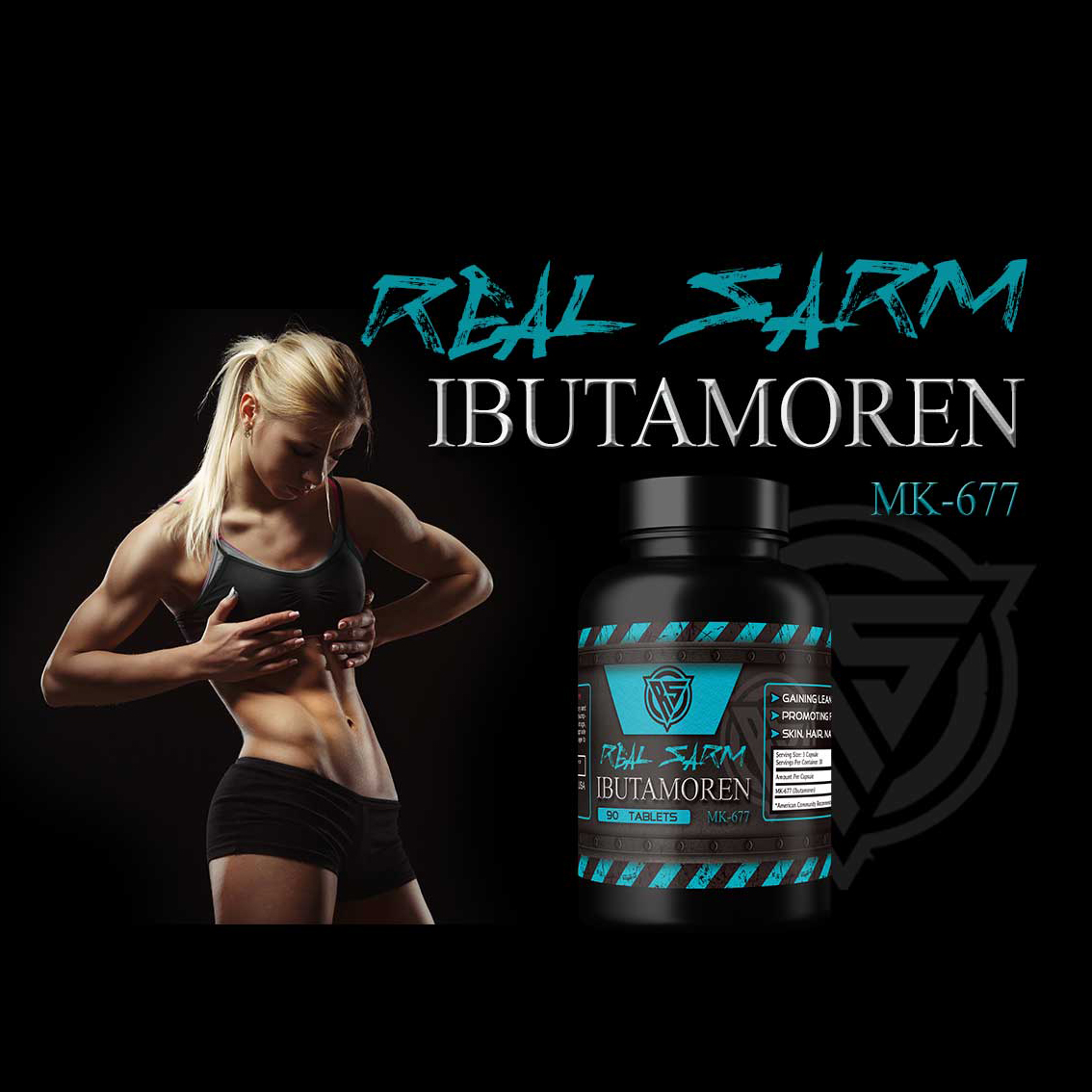 GHRELIN = GROWTH HORMONE RELEASING INDUCING
Int J Endocrinol. 2020 May 25;2020:1385138
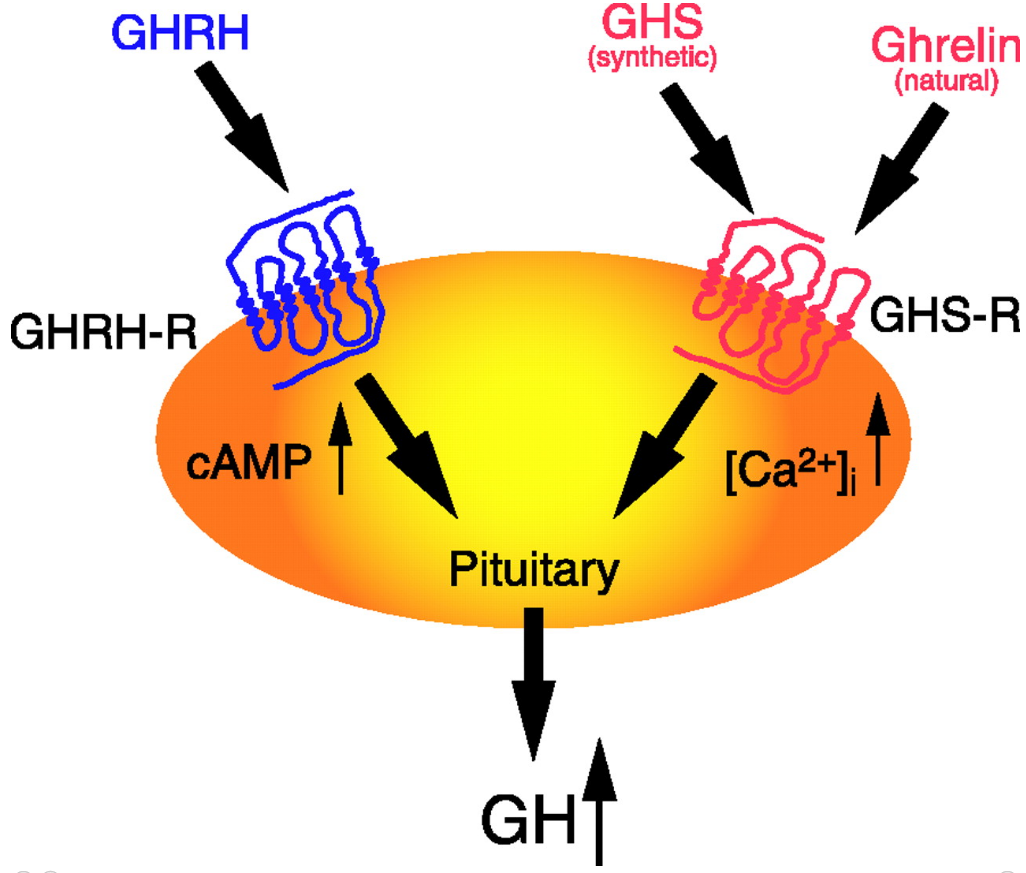 Physiol Rev. 2005 Apr;85(2):495-522
[Speaker Notes: Ou seja a grelina funciona também, aumentando a produção de GH. As 4 primeias letras de Ghre, quer dizer grow! De Crescer.]
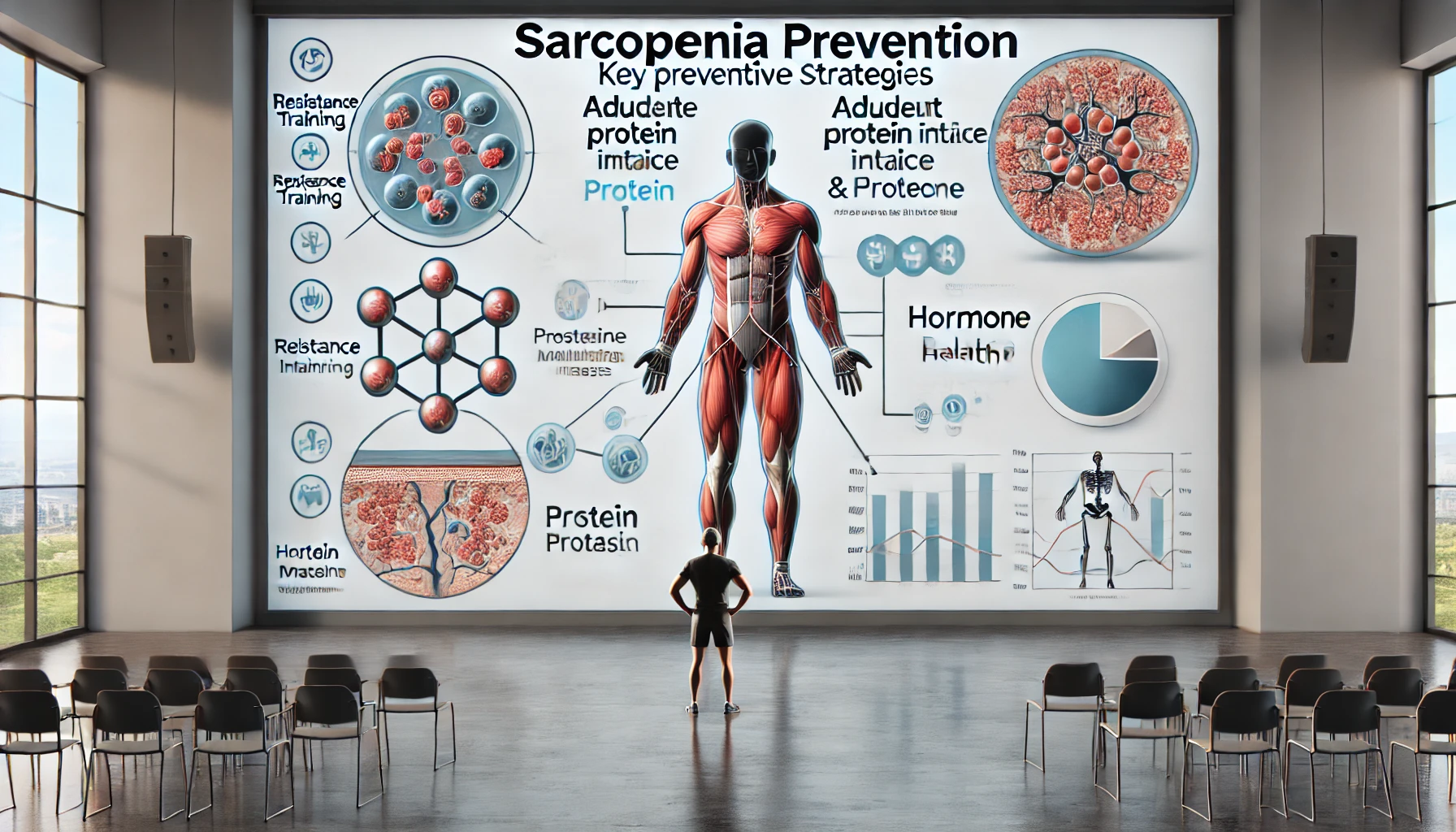 OBRIGADO!
@drbrunocesarbsb